Guideline on screening for chlamydia and gonorrhea in primary care for individuals not known to be at high risk
[Speaker Notes: The Canadian Task Force on Preventive Health Care 
Guideline on screening for chlamydia and gonorrhea in primary care for individuals not known to be at high risk]
Use of slide deck
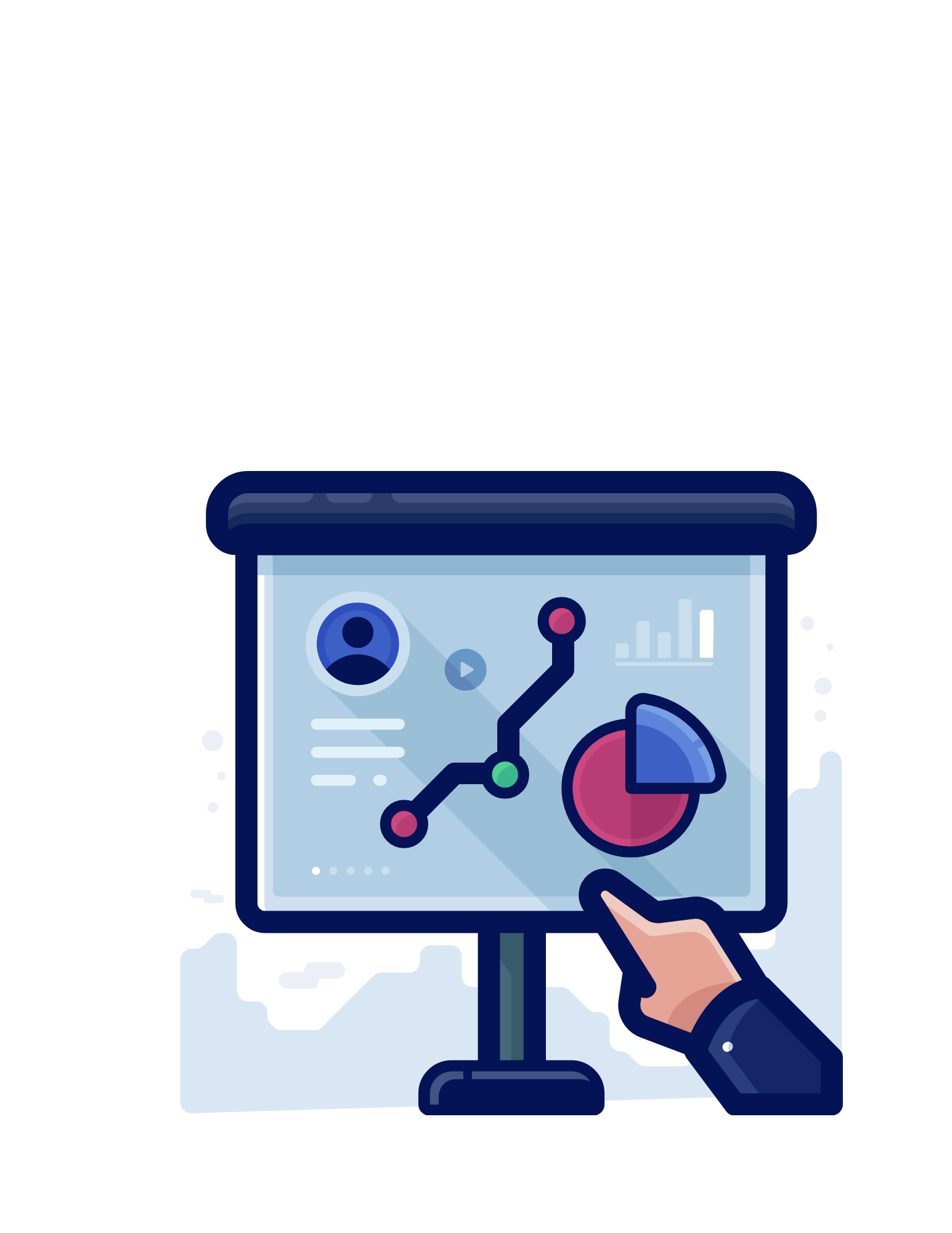 These slides are public after guideline release to help with dissemination, uptake and implementation into primary care practice

Some or all of the slides may be used in educational contexts
2
[Speaker Notes: - These slides are made available publicly following the guideline’s release as an educational support to assist with the dissemination, uptake and implementation of the guidelines into primary care practice. 

- Some or all of the slides in this slide deck may be used in educational contexts.]
Chlamydia and gonorrhea screening working group
Task Force members
Ainsley Moore
Brenda Wilson
Donna Reynolds
Guylène Thériault
Brett Thombs
John Riva

Task Force spokespersons
Ainsley Moore
Brenda Wilson
Donna Reynolds
Guylène Thériault
External Support

Public Health Agency of Canada
Greg Traversy
Melissa Subnath
Elizabeth Rolland-Harris

Evidence Review and Synthesis Centre
Alberta Research Centre for Health Evidence (ARCHE)  (Jennifer Pillay, Aireen Wingert, Tara MacGregor, Michelle Gates, Ben Vandermeer, Lisa Hartling)

Content experts
Jo-Anne Dillon
Ameeta Singh
Tom Wong
Anne Burchell
3
[Speaker Notes: Task Force members who made up the working group for this guideline are: Ainsley Moore, Brenda Wilson, Donna Reynolds, Guylène Thériault, Brett Thombs, John Riva.
Task Force spokespersons are: Ainsley Moore, Brenda Wilson, Donna Reynolds, Guylène Thériault
Content experts were Jo-Anne Dillon, Ameeta Singh, Tom Wong, Anne Burchell. Content experts are external advisors to the working group and do not vote or have input on the direction or strength of recommendations.]
Overview of webinar
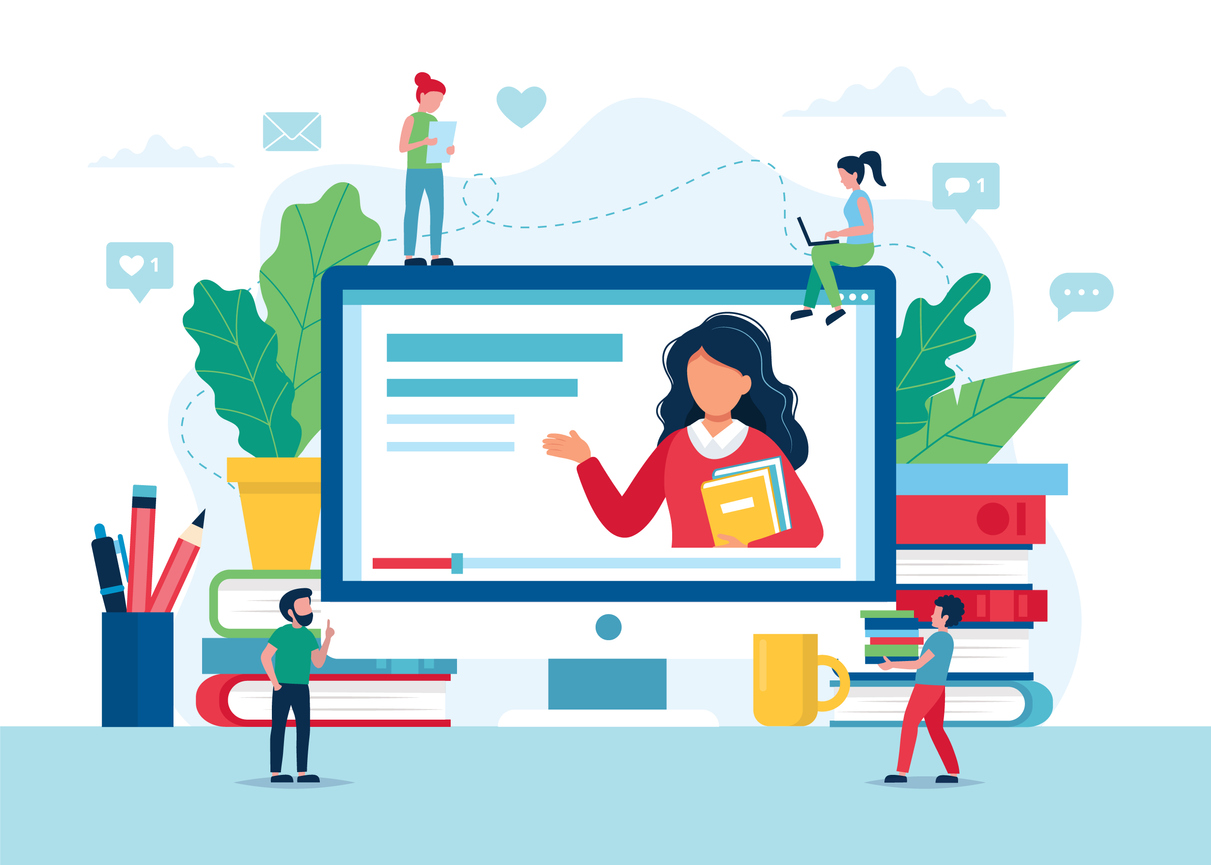 Presentation

Background 
Methods 
Recommendation
Results
Rationale for recommendation
Knowledge gaps and next steps
Conclusions 

Questions and answers
4
[Speaker Notes: - Overview of the Webinar
- Presentation
Background on chlamydia and gonorrhea
Methods of the CTFPHC
Recommendation
Results
Rationale for recommendations
Knowledge gaps and next steps
Conclusions 
- Questions and Answers]
Screening for chlamydia and gonorrhea in primary care for individuals not known to be at high risk
Background
5
[Speaker Notes: - Background]
Chlamydia (CT) and gonorrhea (NG) in Canada
Most commonly reported sexually transmitted bacterial infections (STIs) with annual reported cases increasing since 2000
2018 reported rates in 15-29 year-olds
1.0-1.9% for CT 
0.2-0.3% for NG
Rates in people over 30
<0.5% for CT 
<0.2% for NG
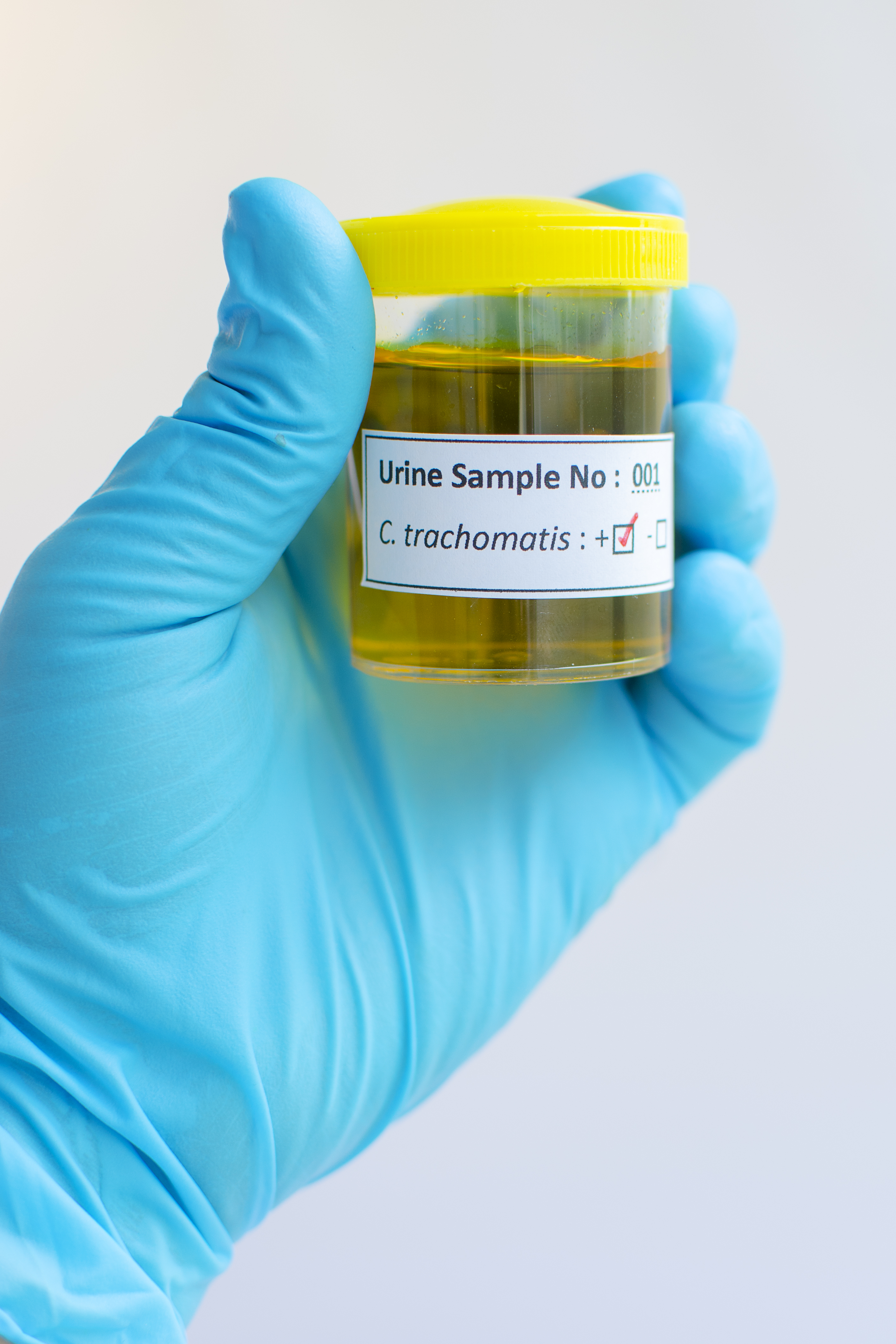 6
[Speaker Notes: Chlamydia and gonorrhea are the most common sexually transmitted infection in Canada. Rates have steadily increased since 2000. 
True prevalence is unknown, but reported rates in 15-29 year-olds were 1.0-1.9% for chlamydia and 0.2-0.3% for gonorrhea; rates among individuals over 30 years old were much lower, at <0.5% for chlamydia and <0.2% for gonorrhea.]
CT and NG in Canada
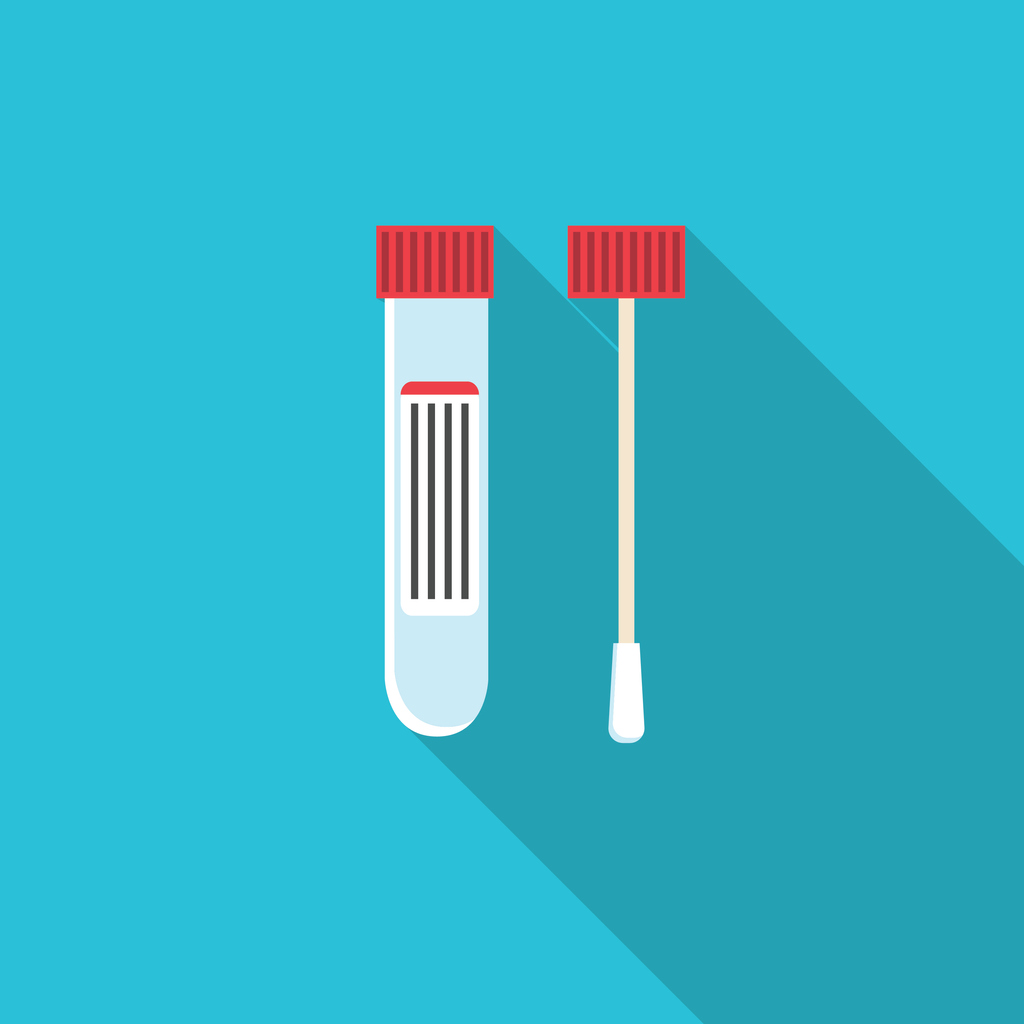 Both infections are commonly asymptomatic
True rates for CT could be as high as 5-7% in 15-29 year-olds due to for under reporting
7
[Speaker Notes: Since these infections are commonly asymptomatic, underreporting is estimated at at least 70%, which means that the true rates for chlamydia are likely in the range of 5-7% in the 15-29 year age group.]
Consequences of untreated CT & NG
8
[Speaker Notes: This table outlines some of the main consequences of untreated chlamydia and gonorrhea, with the estimated likelihood of occurrence. Most of these data come from studies on untreated chlamydia, but studies on gonorrhea have shown, for example, that PID might be more likely. 

Chronic pelvic pain is defined as lasting longer than 6 months.]
Guideline rationale - screening
Screening sexually active individuals for CT and NG could reduce complications and transmission
Screening will identify more infections, given high rate of asymptomatic infection (versus testing based on symptoms)
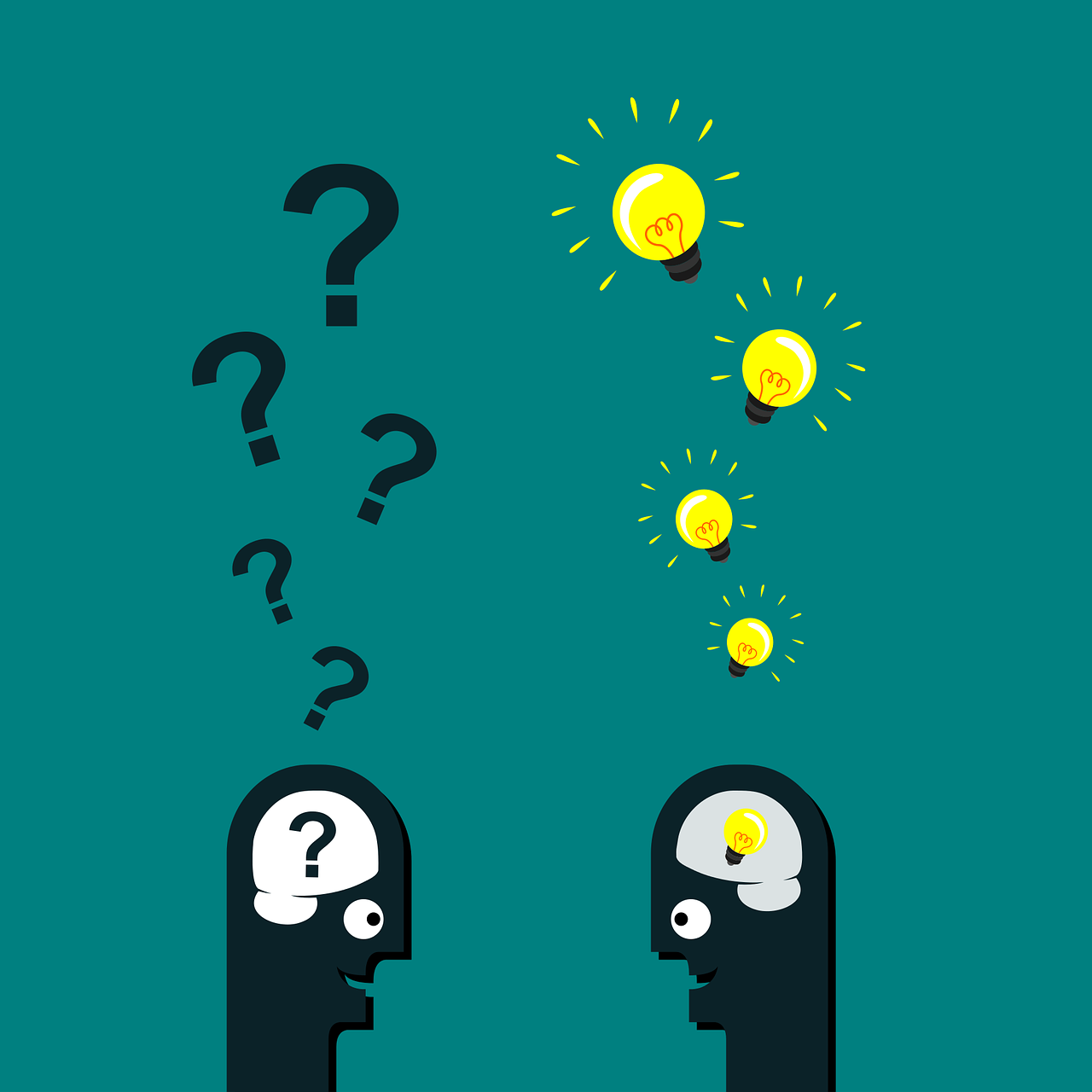 9
[Speaker Notes: Screening could help reduce clinical complications by identifying those with chlamydia and gonorrhea and treating the infections. Given the high rate of asymptomatic infection (most infections are asymptomatic), they will only be identified through screening, and not through testing of those with symptoms.]
Guideline rationale – updated guidance
New Canadian guidance needed
Current evidence on the potential harms, benefits
Patient values and preferences of screening for CT and NG

2010 - Public Health Agency of Canada last formal update
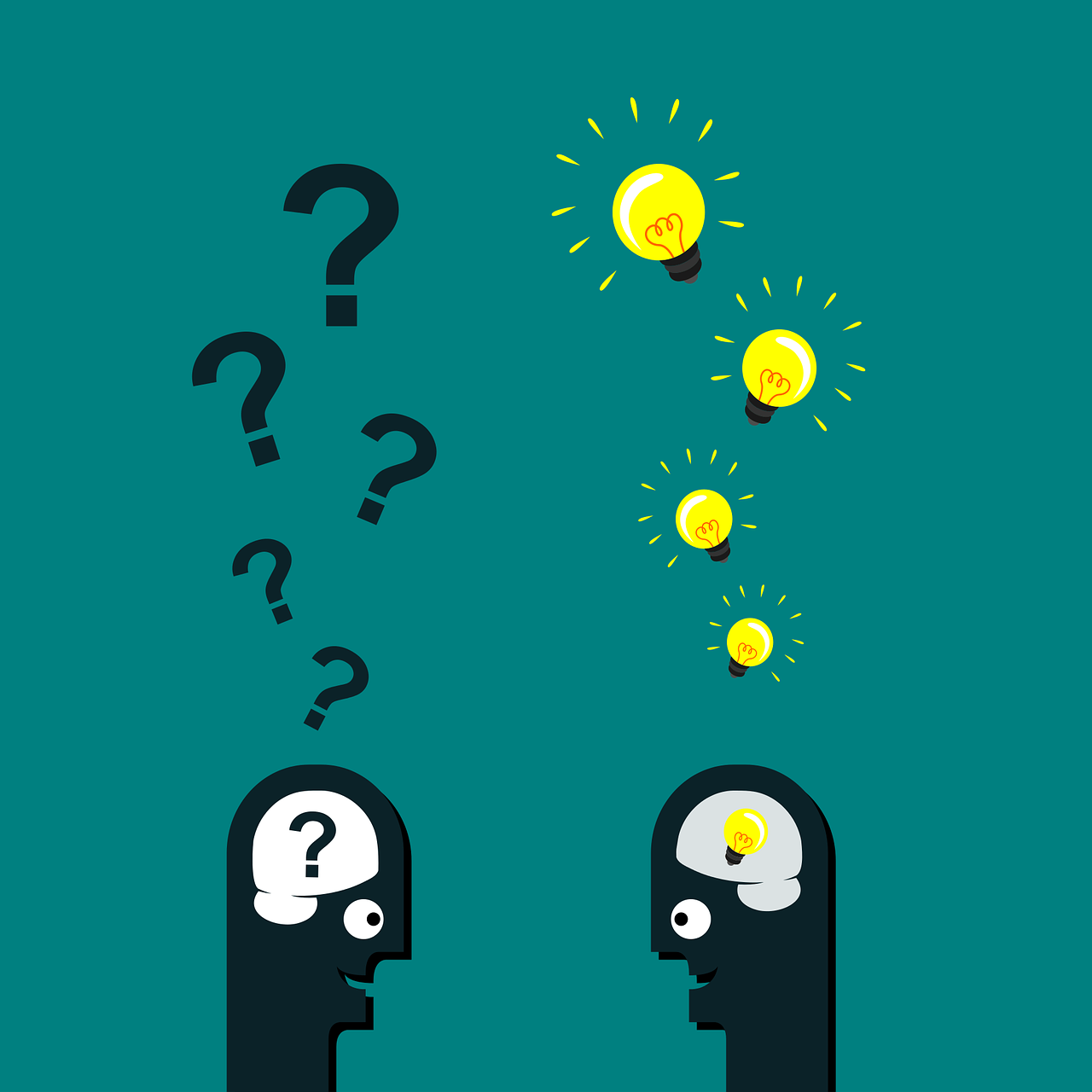 10
[Speaker Notes: National guidance exists from the Public Health Agency of Canada, but was last updated in 2010 for screening recommendations, and does not include recommendations on screening for gonorrhea. The Task Force identified a need for updated national guidance in this area based on a rigorous systematic review of potential harms, benefits, and patient values and preferences.]
Guideline scope
Target Population
Sexually active individuals under 30 not seeking care for a possible STI
not known to belong to a high-risk group
Not covered by this guideline
Individuals KNOWN by the HCP to have high-risk behaviours
Those seeking care for STI symptoms
Pregnant individuals
11
[Speaker Notes: - The population of interest is all sexually active individuals under 30 not KNOWN by the healthcare provider to be at high risk. Readers should refer to relevant national, provincial, or local guidance for the screening of individuals known to have specific high-risk behaviours (e.g., having multiple sexual partners, previous STIs, sex without condoms, although this will vary by jurisdiction), testing of individuals seeking care for symptoms, pregnant individuals, and for selection of appropriate antibiotic treatment, partner notification, re-testing, and forensic testing strategies.]
Screening for chlamydia and gonorrhea in primary care for individuals not known to be at high risk
Methods
12
[Speaker Notes: - Methods]
Canadian Task Force on PreventiveHealth Care
Independent body of 15 clinicians and methodologists
 
Mandate:
Develop evidence-based clinical practice guidelines to support primary care providers in the delivery preventive healthcare
Ensure dissemination, uptake and implementation of guidelines
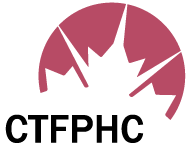 13
[Speaker Notes: The Canadian Task Force on Preventive Health Care is an independent body of up to 15 clinicians and methodologists.
The mandate is to develop evidence-based clinical practice guidelines that support primary care providers in the delivery of preventive healthcare.
Ultimately the goal of the Task Force is to improve the health of Canadians by making sure that primary care providers have access to clinical prevention guidelines that are based on the best available evidence.]
Evidence Review and Synthesis Centres (ERSC)
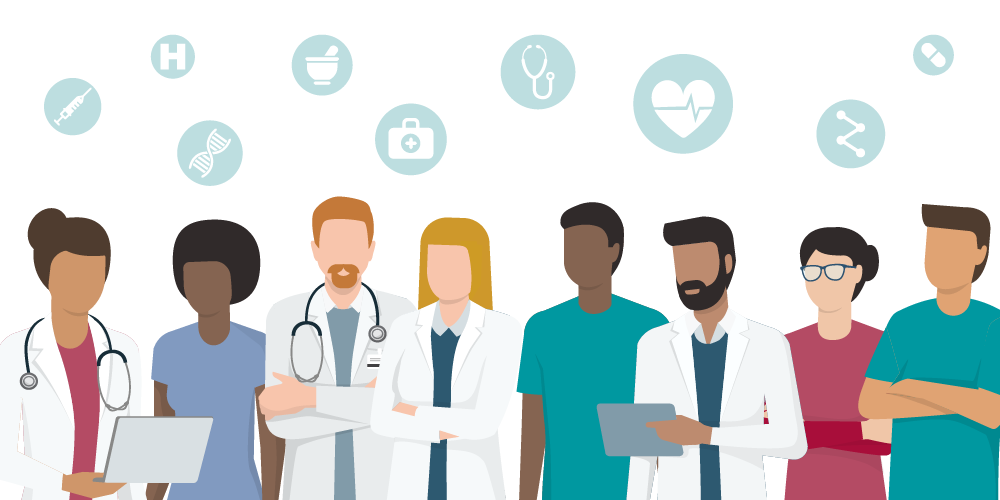 Independent systematic review (SR) of the literature based on the working group’s analytical framework
Present evidence with GRADE tables to inform Task Force guidelines
Participate in working group and Task Force meetings (non-voting)
14
[Speaker Notes: - The Task Force works with Evidence Review and Synthesis Centres (ERSCs) who independently review the evidence.
- The ERSCs undertake a systematic review of the literature based on the analytical framework and prepare the final report and GRADE tables. GRADE: Grading of Recommendation, Assessment, Development and Evaluation.
- They also participate in working group and Task Force meetings (non-voting).]
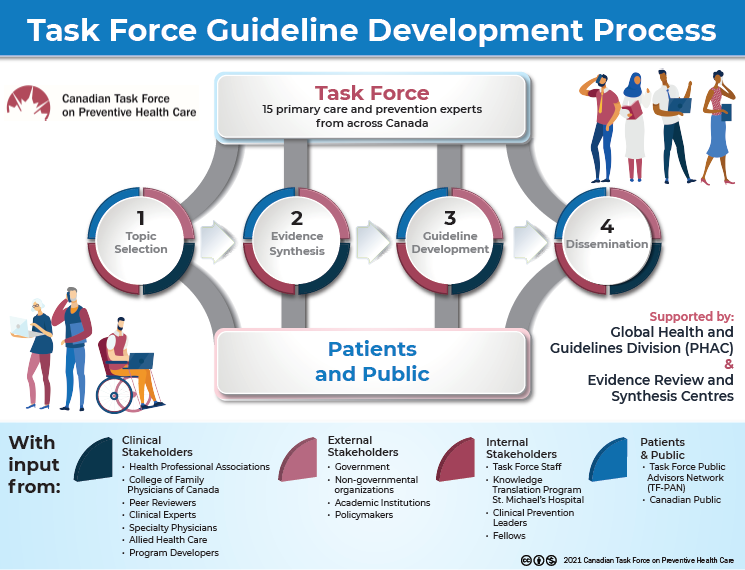 15
[Speaker Notes: This infographic provides an overview of the TF guideline process and who provides critical input at the topic selection, evidence synthesis, guideline, and dissemination stages. This includes a variety of internal and external stakeholder (more detail on next slide).]
Task Force external review process
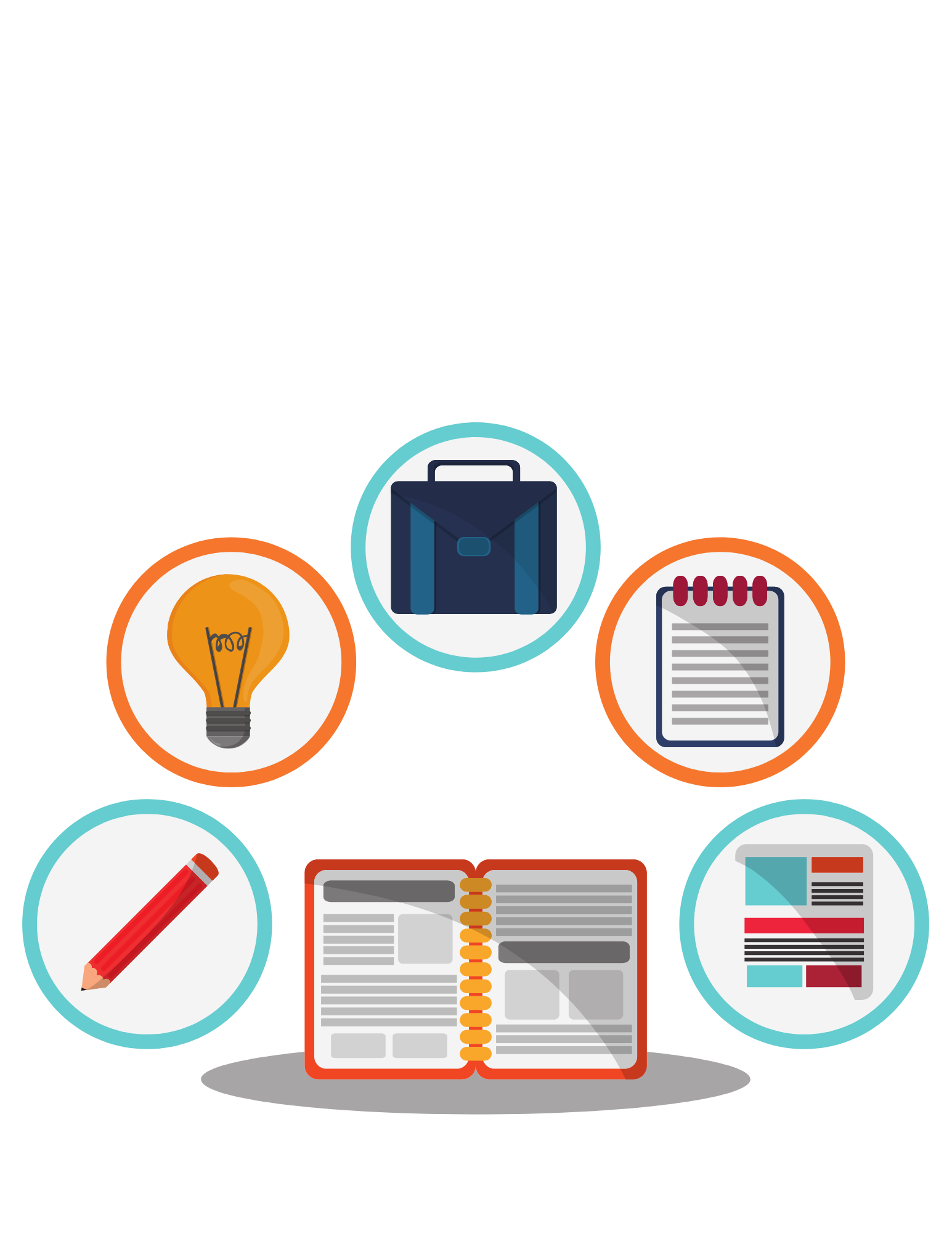 Internal review process involving:
Guideline working group and other Task Force members
External stakeholder review undertaken at key stages:
Protocol, systematic review(s) and guideline
External stakeholder reviewer groups:
Generalist and disease-specific stakeholders 
Academic peer reviewers
CMAJ undertakes an independent peer review process to review guidelines before accepting for publication
16
[Speaker Notes: The TF review process includes:
Internal review by the guideline working group and all other Task Force members
- External review is undertaken at 3 key stages:
Protocol, systematic review(s) and guideline
- External stakeholder reviewer groups include:
Generalist and disease specific stakeholders 
Academic peer reviewers
- CMAJ undertakes an independent peer review process to review guidelines before accepting for publication]
GRADE - rating evidence and grading recommendations
1. Certainty of Evidence
2. Strength of Recommendation
Certainty that the available evidence correctly reflects the true effect
Certainty of supporting evidence
Balance between desirable and undesirable 
Patient values and preferences
Wise use of Resources
High, Moderate, Low, Very Low
Strong, Conditional
17
[Speaker Notes: What are we grading?
1. Certainty of Evidence 
Degree of confidence that the available evidence correctly reflects the theoretical true effect of the intervention or service
High, moderate, low, very low

2. Strength of Recommendation	
The balance between the certainty of supporting evidence; the certainty about the balance between desirable and undesirable effects; the certainty/variability in values and preferences of individuals; and the certainty about whether the intervention represents a wise use of resources  
strong and conditional]
Screening effectiveness systematic review
1: Screening for Chlamydia and/or Gonorrhea in Primary Health Care: Systematic Reviews on Effectiveness and Patient Preferences.
Pillay J, Wingert A, MacGregor T, Gates M, Vandermeer B, Hartling L. Systematic Reviews. Accepted for publication.
Review will be published in Systematic Reviews https://www.biomedcentral.com/collections/Canadian-task-force-preventive-healthcare-evidence-reviews 

All reviews available on the Task Force website: www.canadiantaskforce.ca
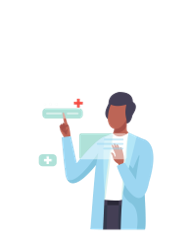 18
[Speaker Notes: The systematic review that informed this guideline will be published in the journal Systematic Reviews at the same time that the guideline is published.

Reviews that inform Task Force guidelines can be found on the Task Force website, or through the journal’s Task Force collection.]
Analytical framework
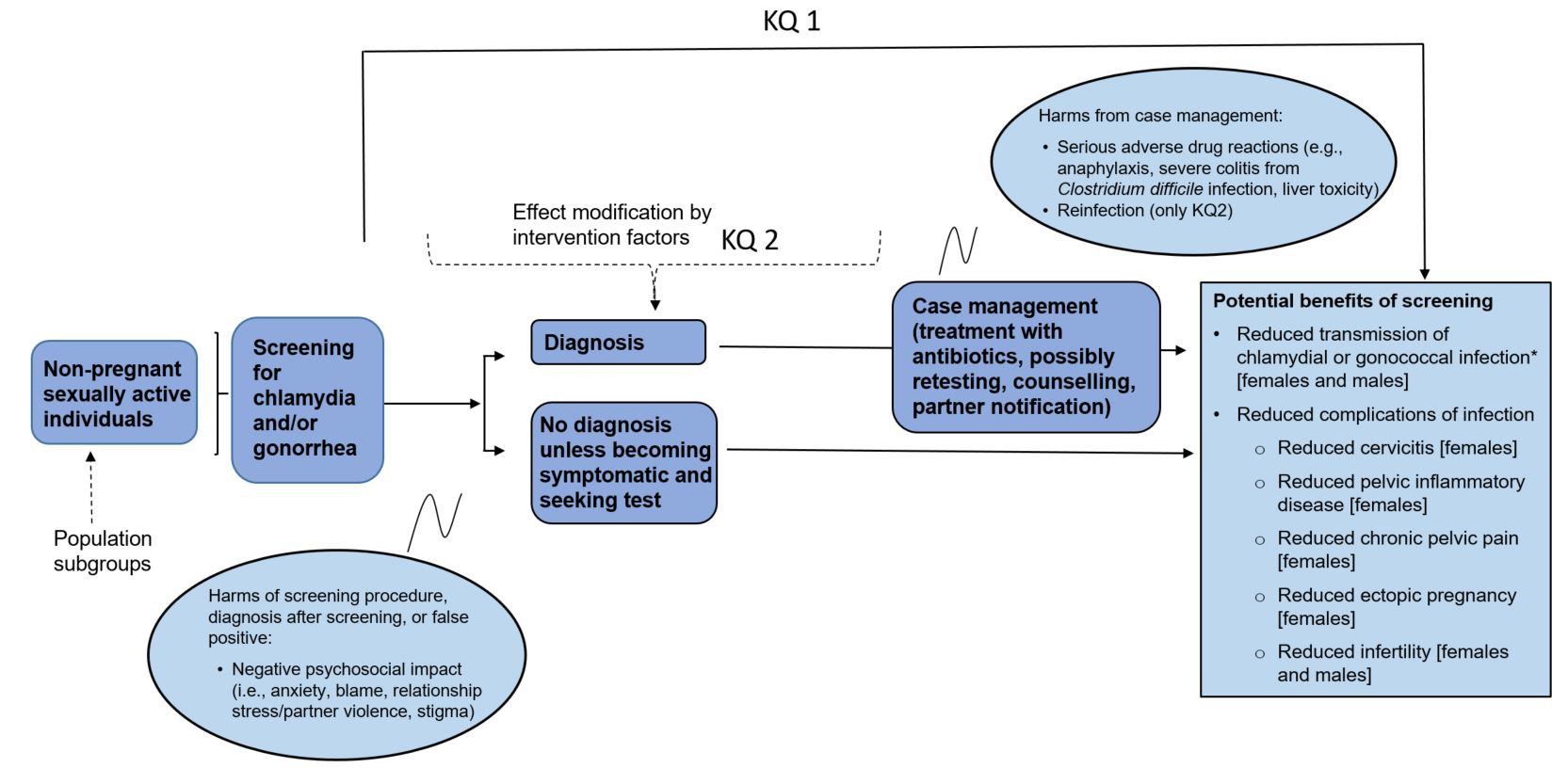 19
[Speaker Notes: KQ1: What is the effectiveness of screening compared with no screening for chlamydia and/or gonorrhea in non-pregnant sexually active individuals?
KQ2: What is the comparative effectiveness of different screening approaches for chlamydia and/or gonorrhea in non-pregnant sexually active individuals?
KQ3: What is the relative importance that people place on the potential outcomes from screening for chlamydia and/or gonorrhea?

KQ 1 and 2 outcomesa. Chlamydia/gonorrhea infection transmission: hierarchy using (i) incidence [# new cases during follow up/#population or person-years], (ii) prevalence [# positive tests/# in population at follow up time point], then (iii) index case management (as reported; could include # cases receiving treatment/# cases or also include partner notification and/or retesting/# cases) [females and males]b. Cervicitis [females]c. Pelvic inflammatory disease [PID; females]d. Ectopic pregnancy [females]e. Chronic pelvic pain (≥6 months duration) [females]f. Infertility: unable to conceive with unprotected sex for 12 months or longer [females and males]g. KQ2 only: Repeat infection/reinfection (proportion having positive test ≥3 months after the index infection; measurement may not distinguish between infection due to new exposure following treatment, treatment failure/nonadherence, false positives, or lack of initial treatment)h. Negative psychosocial impact (i.e., anxiety, sexual relationship distress including partner violence, stigmatization, blame) from screening procedure, or based on results a positive diagnostic test or presumptive diagnosis (i.e., regardless of test results in those with symptoms or considered at very high risk due to partner diagnosis)i. Serious** adverse drug reaction from antibiotic treatment (e.g., anaphylaxis, QTc interval prolongation/cardiac arrhythmias, severe colitis from Clostridium Difficile, hepatic toxicity, thrombocytopenia, hemolytic anemia; requiring hospitalization)

KQ3 outcomes:• Utilities/health state valuations• Non-utility, quantitative information on relative importance of benefits and harms (e.g., willingness to be screened, screening uptake, relative ratings/rankings, preference weights, willingness to pay, probability trade-offs)• Qualitative information indicating relative importance between benefits and harmsAll outcomes will only be in relation to the primary outcomes for KQ 1 and 2.]
Screening for chlamydia and gonorrhea in primary care for individuals not known to be at high risk
Recommendation
20
[Speaker Notes: Recommendation]
Recommendation
We recommend opportunistic screening of sexually active individuals under 30 years of age who are not known to belong to a high-risk group, annually, for chlamydia and gonorrhea at primary care visits, using a self- or clinician-collected sample 
    (Conditional recommendation; very low-certainty evidence)  

Providers are advised to refer to relevant national, provincial, or local guidance for screening of individuals known to belong to specific high-risk groups
21
[Speaker Notes: The Task Force recommends opportunistic screening of sexually active individuals under 30 years of age who are not known to belong to a high-risk group, annually, for chlamydia and gonorrhea at primary care visits, using a self- or clinician-collected sample (Conditional recommendation; very low-certainty evidence).

Providers should refer to relevant national, provincial, or local guidance for screening of individuals known to belong to specific high-risk groups (i.e., exhibit high-risk behaviours).]
Implementation:
Clinicians in primary care settings are advised to:
Identify individuals eligible for screening (sexually active individuals under 30 years of age), not seeking care for a possible STI
Offer CT and NG screening opportunistically
Carry out informed consent, address privacy, reporting of positive test results to  local public health offices and potential partner notification
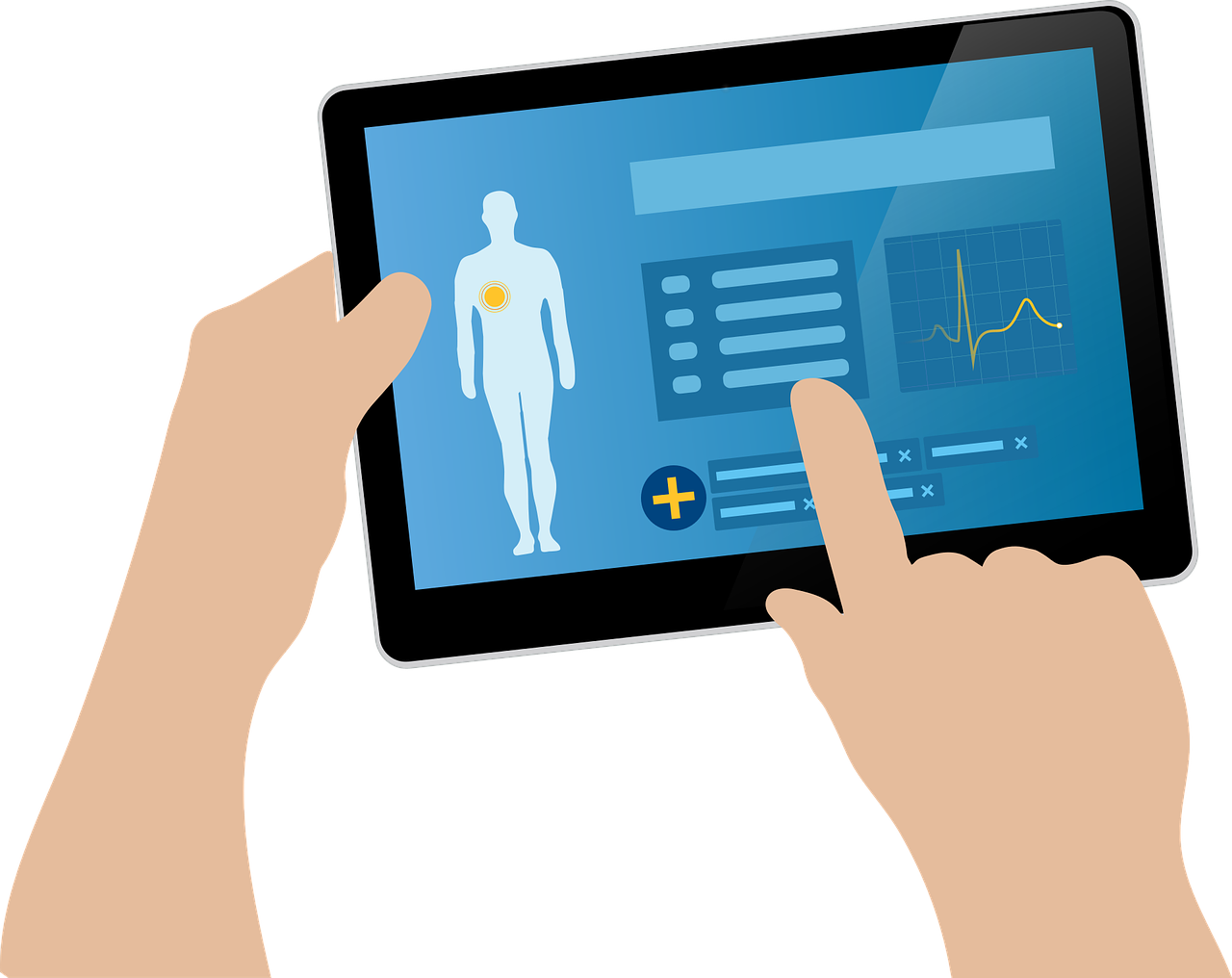 22
[Speaker Notes: To implement this screening recommendation, clinicians in primary care settings are advised to identify individuals who are eligible for screening (sexually active individuals under 30 years of age), not seeking care for a possible STI, and to offer chlamydia and gonorrhea screening opportunistically (i.e., without requiring a separate screening visit, and not only during sexual health visits). Results from one RCT identified in our review suggest that patient acceptance of screening is high when offered.]
Implementation:
Those at high risk of CT and NG infection may not always self-identify or be easily identified.
This routine offer of screening applies to all sexually active individuals without clinician knowledge of high risk behaviours. 
Shame, embarrassment and stigma could prevent patients from seeking screening and treatment. Routinely offering screening may be a way to reduce STI testing stigma.
It also requires sensitivity to stigmatization and fear of social disapproval, especially regarding gender, culture, behaviour and other vulnerabilities.
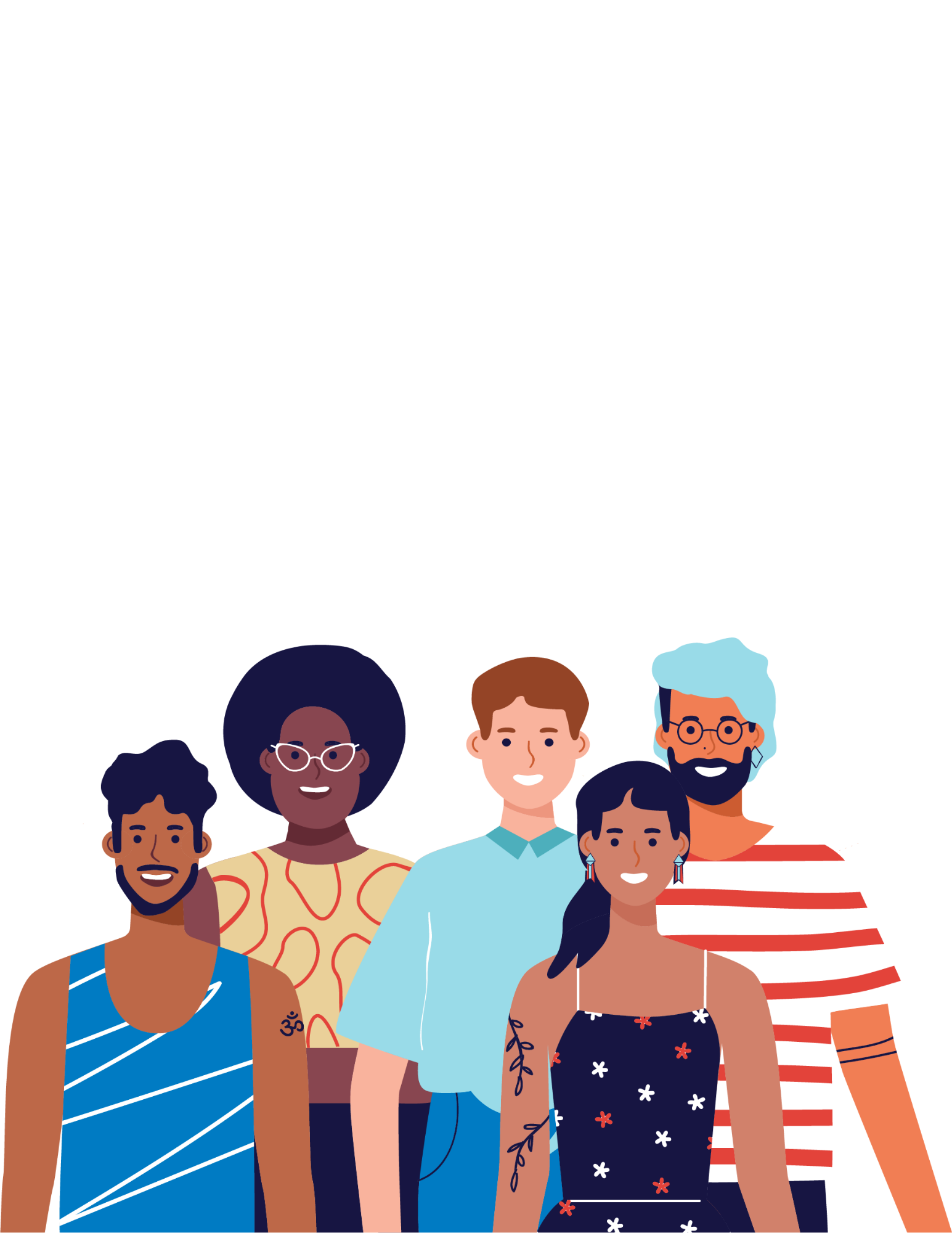 23
[Speaker Notes: As individuals at high risk of chlamydia and gonorrhea infection may not always readily self-identify or be easily identified by clinicians, this routine offer of screening applies to all sexually active individuals without clinician knowledge of their membership of a high-risk group. 
STIs are associated with shame, embarrassment and significant stigma, which could prevent patients from seeking screening and treatment. Routinely offering screening to all sexually active individuals has been suggested as one way to reduce stigma associated with STI testing. 
Those seeking testing or who are known to belong to a high-risk group should be managed following relevant national, provincial, or local guidance applicable to those populations. Sexual activity can be generally defined as ever having oral, vaginal or anal intercourse.
Informed consent, which is required for STI testing, is an additional implementation consideration. The main issues to address are those of privacy, reporting of positive test results to local public health offices, and potential partner notification. 
Screening for sexually transmitted infection may cause feelings of embarrassment and anxiety for some patients. Offering screening requires sensitivity to stigmatization and fear of social disapproval, especially regarding gender, culture, behaviour and other vulnerabilities.]
Implementation:
Annual screening may be appropriate for general risk individuals (optimal interval unknown)
Minimally invasive sample collection methods may improve acceptability and uptake
Clinician-collected swabs are likely acceptable and feasible during certain encounters (e.g. Pap testing)
Consider pharyngeal and rectal swabs as clinically warranted
For STI testing, treatment, reporting and management of actual or suspected child sexual abuse, consult local, provincial/territorial authorities (public health offices, child protection, pediatricians and clinical experts) as available and appropriate
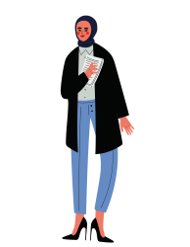 24
[Speaker Notes: There was very little evidence on the most appropriate screening interval. The body of evidence in KQ1 (screening versus no screening) suggests that a reduction in PID may be attainable for females interested and/or accepting one screening test with 1-year follow-up. Also, the one trial in KQ1 that tested for CT at baseline in both study arms (freezing the samples in the control arm until study completion) found that while fewer females had PID in the screening versus control arm at 1-year follow-up, most episodes of PID (79%) in the study population occurred in females who tested negative for CT at baseline (i.e., within the one-year window).
While we did not identify evidence that would allow recommendation of specific screening strategies, acceptability and uptake of screening may be improved by minimally invasive sample collection methods, of which self-collected vaginal swabs from females and urine samples from males are the most accurate (NAAT). Clinician-collected swabs are likely acceptable and feasible during certain encounters (e.g. Pap testing). Ultimately patient preference and clinical scenario will likely dictate the preferred sampling method. Clinicians are reminded to consider pharyngeal and rectal swabs if clinically warranted, although we did not identify any evidence to evaluate screening at these sampling sites. 
We did not have sufficient evidence to make recommendations on one type of test or sampling site versus another.
In cases of actual or suspected child abuse, clinicians are directed to their local, provincial and territorial authorities (public health offices, child protection services, pediatricians and clinical experts), for STI testing, treatment, reporting and management.]
Screening for chlamydia and gonorrhea in primary care for individuals not known to be at high risk
Results
25
[Speaker Notes: - Results]
Available Evidence: CT/NG screening benefits
All studies on benefits of screening provided indirect evidence (i.e., low applicability) on how and to whom screening would be offered in Canadian primary care 
Offer to screen, regardless of uptake 
4 RCTs offered screening by mailed invitation or public education and screening encouragement rather than via in-person discussion, and 
1 cluster RCT provided clinic-level interventions (packages) rather than direct clinician engagement, yielding low participation and offers of screening 
Acceptors of screening 
2 RCTs and 1 CCT evaluated only those accepting of screening (acceptors of screening)
Offer to screen, pre-selected individuals interested in screening 
1 trial evaluated an offer to screen among those pre-selected for an interest in screening (offer to screen, pre-selected)
26
[Speaker Notes: There were no studies that matched exactly how screening is done in primary care in Canada (an opportunistic offer of screening by clinicians directly to patients during clinic visits). 
Generally there were three categories of studies, those that examined an offer to screen regardless of uptake (via mailed invite, public education and screening encouragement, or clinic-level packages to influence physician screening), those that only examined the outcomes in those who underwent screening (acceptors), and one study that used an offer to screen in a population that was pre-selected by having them complete a pre-screening questionnaire on chlamydia risk and then accepted a primary care appointment offer, which would select for those individuals interested in screening.]
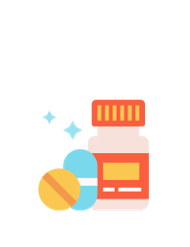 Benefits of screening
Pelvic inflammatory disease (PID) 
Offer to screen, regardless of uptake 
2 RCTs (n = 141,362)  very low-certainty evidence for little to no difference in PID rate among females aged 16-29 over 1 to 3 years using an annual offer of CT screening via self-collected vaginal samples (0.3 more in 1000 [95% CI 7.6 fewer to 11 more])
Offer to screen, pre-selected individuals interested in screening
1 RCT (n= 2,607) among females aged 18-34 (81% under age 24) found low-certainty evidence that offering a single CT screening via clinician-collected cervical swabs may reduce PID (15.4 fewer per 1,000 [95% CI 3.0 to 21.3 fewer], NNS= 65 [95% CI 47 to 333]) 
Acceptors of screening 
2 RCTs and 1 CCT (n = 30,652) found low-certainty evidence that females aged 15-29 who complete a single CT screen over 12-18 months via self-collected vaginal or urine samples may have a reduced risk for PID over 1 year (5.7 fewer per 1000 [95% CI 10.8 fewer to 1.1 more])
27
[Speaker Notes: Offer to screen, regardless of uptake 
Meta-analysis of 2 RCTs (n = 141,362) found very low-certainty evidence for little to no difference in PID rate among females aged 16-29 over 1 to 3 years using an annual offer of chlamydia screening via self-collected vaginal samples (0.3 more in 1000 [95% confidence interval [CI] 7.6 fewer to 11 more]). 
  
Offer to screen, pre-selected individuals interested in screening
One RCT (n= 2,607) among females aged 18-34 (81% under age 24) pre-selected based on completing a pre-screening questionnaire on chlamydia risk and then accepting a primary care appointment offer (suggesting an interest in being screened), found low-certainty evidence that offering a single chlamydia screening via clinician-collected cervical swabs may reduce PID (15.4 fewer per 1,000 [95% CI 3.0 to 21.3 fewer], NNS= 65 [95% CI 47 to 333]). 
 
Acceptors of screening 
Two RCTs and one CCT (n = 30,652) found low-certainty evidence that females aged 15-29 who complete a single chlamydia screen over 12-18 months via self-collected vaginal or urine samples may have a reduced risk for PID over 1 year (5.7 fewer per 1000 [95% CI 10.8 fewer to 1.1 more].]
Benefits of screening
Ectopic pregnancy 
Offer to screen, regardless of uptake  
1 RCT (n = 15,459), very low-certainty evidence for little to no difference in ectopic pregnancy rates for females aged 21 to 24 over 9 years from a single offer of CT screening via self-collected vaginal samples (0.2 more in 1000 [95% CI 2.2 fewer to 3.9 more])  
Infertility
Offer to screen, regardless of uptake
1 RCT (n = 15,459), very uncertain effects on infertility from CT screening
Transmission 
Offer to screen, regardless of uptake 
3 RCTs (n = 41,709), low-certainty evidence for little to no difference in CT transmission for individuals aged 15-29 years over 1 to 3 years from a single offer of CT screening via self-collected vaginal or urine samples (5.4 fewer per 1000 [95% CI 21.0 fewer to 12.6 more)
28
[Speaker Notes: Offer to screen, regardless of uptake 
One RCT (n = 15,459) found very uncertain effects on infertility and very low-certainty evidence for little to no difference in ectopic pregnancy rates for females aged 21 to 24 over 9 years from a single offer of chlamydia screening via self-collected vaginal samples (0.2 more in 1000 [95% CI 2.2 fewer to 3.9 more]). 

Note that here we differentiate between ‘very low-certainty evidence’ and ‘very uncertain effects.’ In some cases, evidence was of such low certainty that we were not able to draw any conclusions on the outcome. In these cases (here and in remaining slides) we have used the wording ‘very uncertain.’ 
 
Meta-analysis of 3 RCTs (n = 41,709) found low-certainty evidence for little to no difference in chlamydia transmission for individuals aged 15-29 years over 1 to 3 years from a single offer of chlamydia screening via self-collected vaginal or urine samples (5.4 fewer per 1000 [95% CI 21.0 fewer to 12.6 more).]
Benefits of screening
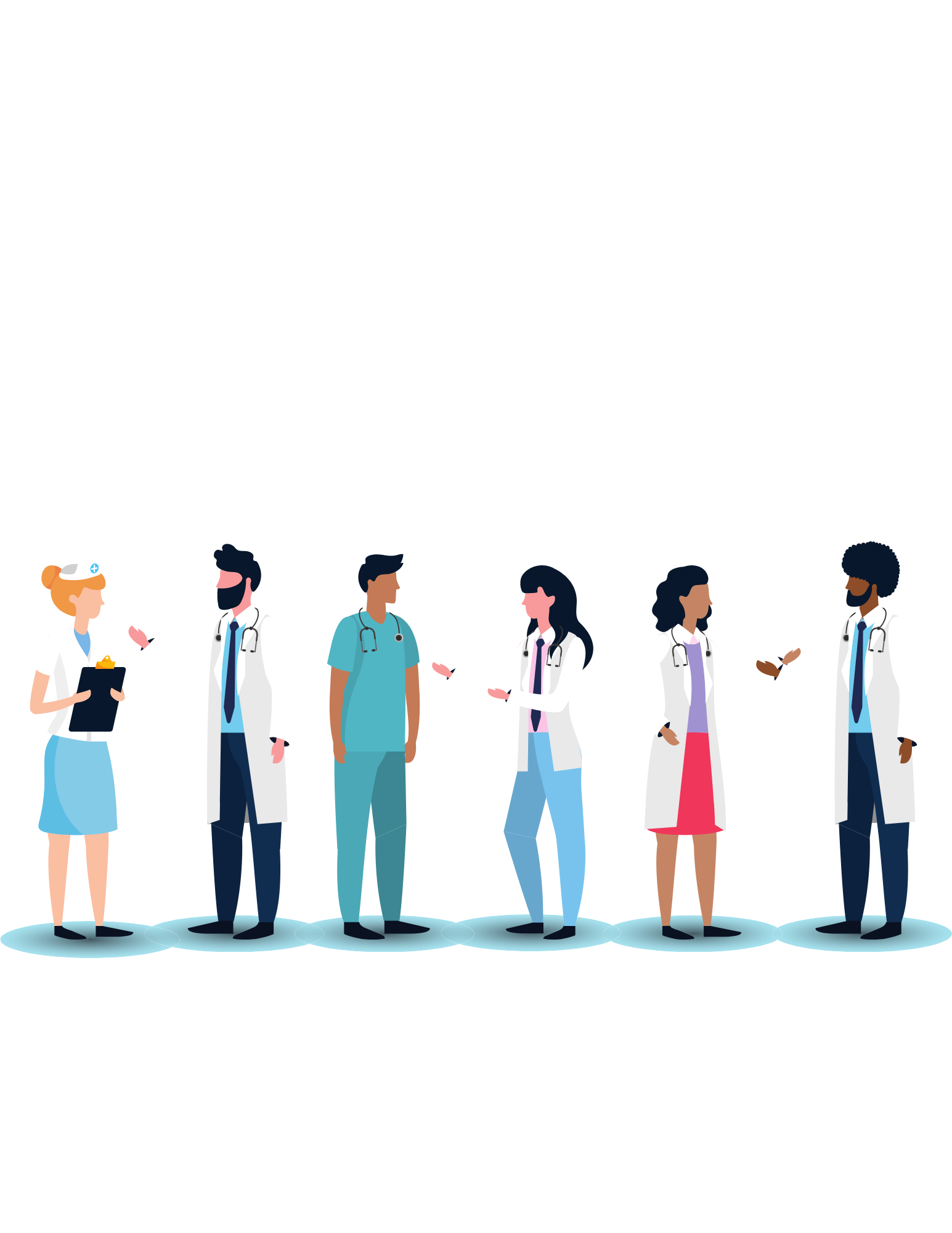 Cervicitis, chronic pelvic pain, male infertility
No data available for CT screening

No studies available effects of NG screening for outcomes of interest general risk populations
29
[Speaker Notes: No studies on the effects of chlamydia screening on cervicitis, chronic pelvic pain, or male infertility were identified.

No studies were identified on the effects of gonorrhea screening on any of the outcomes of interest in a general risk population.]
Harms of screening
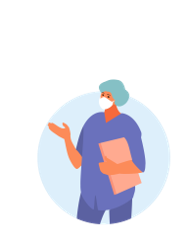 11 studies identified on harms of screening
1 RCT (n = 37,543 tested; n = 4,574 diagnosed, n= ?? treated)

Reported no adverse events from antibiotic treatment for chlamydia (very low-certainty evidence).
30
[Speaker Notes: One RCT reported on adverse events from antibiotics resulting from chlamydia screening.
Ten uncontrolled cohort studies reported on psychosocial harms from chlamydia screening.
No studies examined harms of screening for gonorrhea.
The single RCT that reported on adverse events from antibiotics did not report any adverse events (n = 37,543 tested; n = 4,574 diagnosed with chlamydia; number treated not reported; very low-certainty evidence).]
Harms of screening
10 cohort studies reported on a variety of psychosocial harms of screening: 
Small to moderate proportion of individuals screened impacted (50-400 per 1,000) 
May cause feelings of stigmatization (e.g., guilt, embarrassment, social disapproval) or anxiety about future infertility, sexuality, or risk of infection
Low- or very low-certainty evidence 
The number of individuals affected in the entire eligible screening population is likely smaller 
The exact duration and severity of these symptoms is unknown
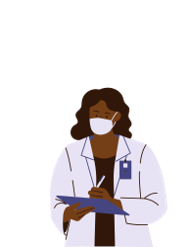 31
[Speaker Notes: Cohort studies on the harms of screening were synthesized narratively, and provided low or very low-certainty evidence. 
low- or very low-certainty evidence indicated that undergoing screening may lead to feelings of stigmatization (e.g., guilt, embarrassment, social disapproval) or anxiety about future infertility, sexuality, or risk of infection in a small to moderate proportion of individuals (50-400 per 1,000 individuals screened). This data relates to individuals undergoing screening, so the number of individuals affected in the entire eligible population is likely smaller. 
We did not identify data that described the exact duration or severity of these symptoms.]
Effectiveness of different screening strategies
Home vs. clinic sampling studies with limited applicability to primary care

One RCT in outreach setting with mail or pick-up home testing kit vs. an invitation for clinic testing found very uncertain effect on transmission (1 RCT; n= 205)

Treatment rates (surrogate for transmission) examined in studies of outreach via community promotion and websites, health clinic and community promotion, and postal invitations from GP clinics were also very uncertain (3 RCTs; n=200 to n=2036)
32
[Speaker Notes: - Some data was identified for KQ2, looking at home versus clinic sampling strategies. However the evidence was of very low certainty, and studies were carried out in a way that makes them of limited applicability to primary care. No other comparisons of different screening strategies were identified.

- The one RCT that provided a more direct estimate of transmission (incidence) was carried out via outreach settings in a high prevalence population. The evidence of effect on incidence was of very low certainty.

Three RCTs measured treatment rates, which we accepted as a surrogate of transmission. These also used methods that are less applicable to primary care such as outreach or mail invitations. This evidence was also of very low certainty.


Eligible comparisons in the systematic review were:
KQ2: Any screening comparison differing from the intervention by the following factors:a. Universal vs. risk-based testingb. Health care setting only: sample collection location (i.e., clinic/health care setting vs. home)c. Outreach screening only: offered through street-based (e.g. mobile van) vs. other venues (e.g. bars, community services, bath houses, sporting events)d. Sample collection method (i.e., NAAT vs culture; invasive [urethral or cervical swab] vs non-invasive [urine or self-collected vaginal swab]; genital vs. genital and extragenital [e.g., as determined suitable])e. Sample collection personnel (i.e., self vs. health care provider)f. Screening interval (i.e., one-time vs. annual vs. other)g. Case management approaches (i.e., retesting cases, method for partner notification/treatment)Studies from KQ1 may be used to help answer (indirectly) KQ2, for example when effectiveness appears to differ between different studies using different screening interventions compared with no screening.]
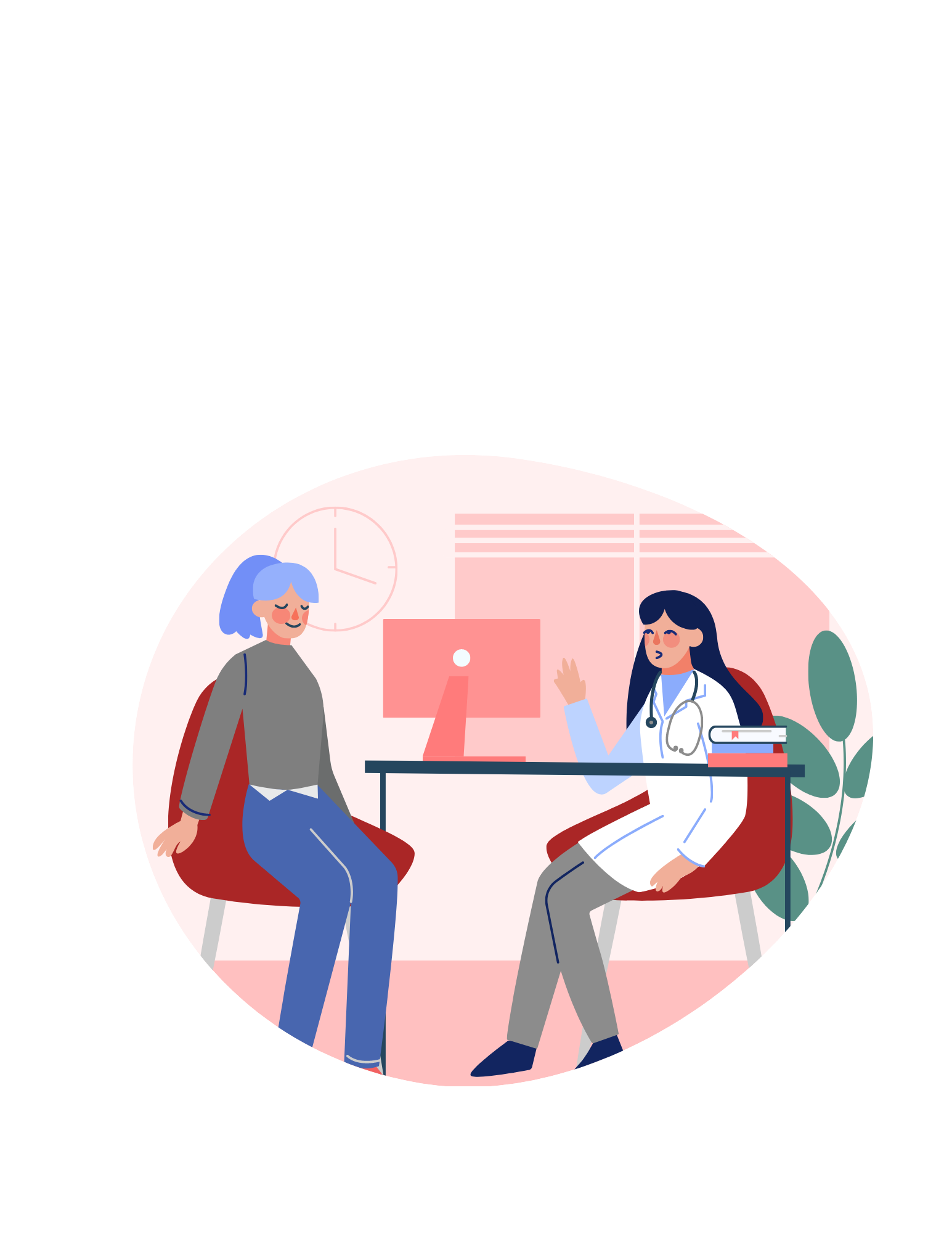 Patient values and preferences: Screening for chlamydia and gonorrhea
33
[Speaker Notes: - Patient values and preferences]
Patient values and preferences: Systematic Review + Patient Engagement
Systematic review: 14 Studies:
4 health utility studies, 10 surveys/ qualitative
Health state utility value studies 
Avoidance of infertility and chronic pelvic pain may be more important to females than ectopic pregnancy, PID, or cervicitis (low-to-moderate certainty)
Studies of health utility states only considered potential benefits of screening
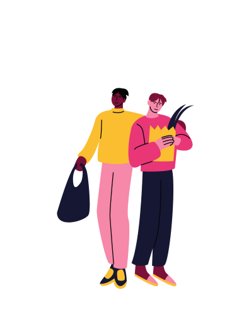 34
[Speaker Notes: The systematic review by Pillay et al., assessed studies that looked at the relative importance of benefits and harms to patients. This included studies of health utilities (a measure of preference for being in a particular state of health; four studies), as well as survey or qualitative studies where patients provided their preferences (ten studies).
Studies of health state utilities suggested that utility values were similar across the various benefits of screening. These do not take into account the duration of the health state, and once we did that, it appeared that the avoidance of infertility and chronic pelvic pain may be more important to females than ectopic pregnancy, PID, or cervicitis (low-to-moderate certainty).
Note that studies of health utilities did not provide any information about harms of screening (i.e., only touch upon relative importance of potential benefits of screening).]
Patient values and preferences: Systematic Review findings
Survey and qualitative studies 
Individuals considering screening (7 studies; n = 777) or undergoing screening (3 studies; n = 77) placed greater importance on potential reproductive health and transmission benefits over harms: anxiety or stigma of screening (very low-certainty evidence) 
No studies considered patient values related to adverse events from medication
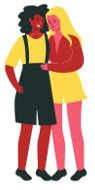 35
[Speaker Notes: When considering benefits relative to harms, surveys and qualitative studies found that individuals considering screening (7 studies; n = 777) or undergoing screening (3 studies; n = 77) placed greater relative importance on potential reproductive health and transmission benefits compared to anxiety or stigma of screening (very low-certainty evidence). 
No studies considered patient values related to adverse events from medication.]
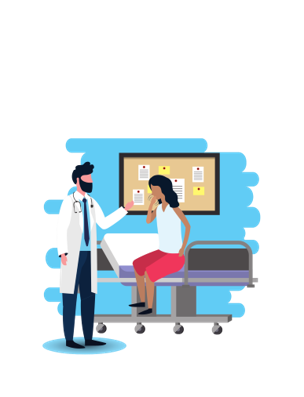 Patient values and preferences:Patient Engagement(Knowledge Translation Team, St Michael’s Hospital, Toronto,ON)
Canadians 24-38 yrs :
Protocol development: 16 sexually active participants rated importance of screening outcomes (harms/benefits) 
Post-evidence review of screening effectiveness: 17 different sexually active participants rated the importance of screening outcomes
Results: Potential benefits likely prioritized (all rated critical or important) over harms (all rated important) 
Strong preference for screening; even when presented with the effectiveness evidence and its uncertainty
36
[Speaker Notes: The Task Force patient engagement process, carried by our Knowledge Translation team at St. Michael’s Hospital, involves two phases of surveys and focus groups with members of the public.
At the protocol stage, 16 sexually active participants (9 identified as female, and 7 identified as male) aged 24 to 38 years rated the importance of screening outcomes via online survey and participated in a focus group to share their rationale for their ratings. 
After the evidence review was completed, 17 different sexually active participants aged 24 to 38 years (13 participants identified as male, 3 identified as female, one identified as non-binary) rated the importance of screening outcomes via online survey, this time after being provided with a summary of systematic review results.
The patient engagement study indicated that patients likely prioritize potential benefits of screening (all rated critical or important) over harms (all rated important) and have a strong preference to be screened; this was the case even when participants were presented with the evidence and its uncertainty.]
Feasibility and acceptability
The Task Force judged screening for CT/NG likely feasible and acceptable to wide range of stakeholders
Screening part of usual primary care practice
Acceptable non-invasive sampling and effective treatments available
Current Canadian clinical and laboratory practice combines testing for CT and NG single sample
One RCT (effectiveness SR) reported screening was accepted 80% of the time it was offered
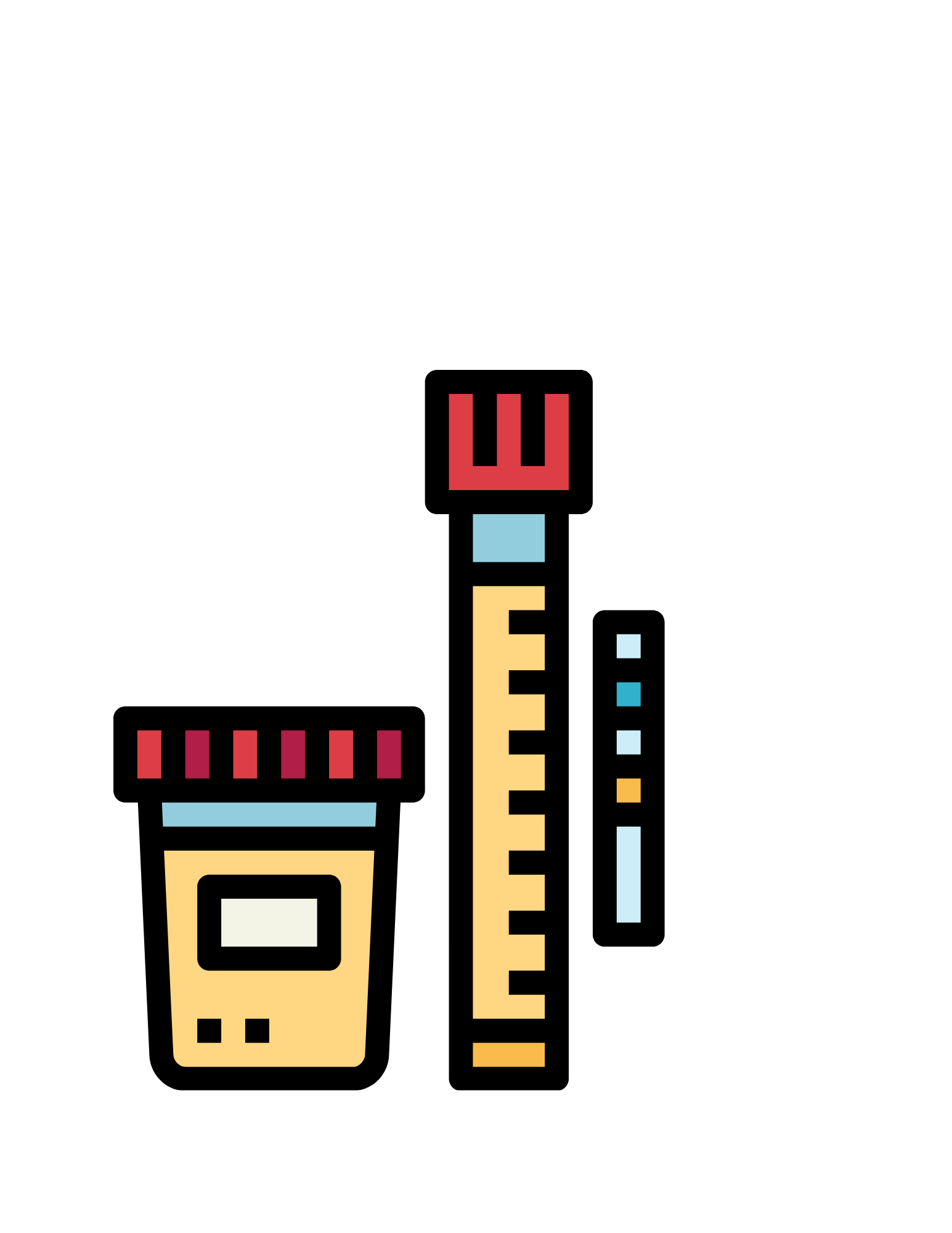 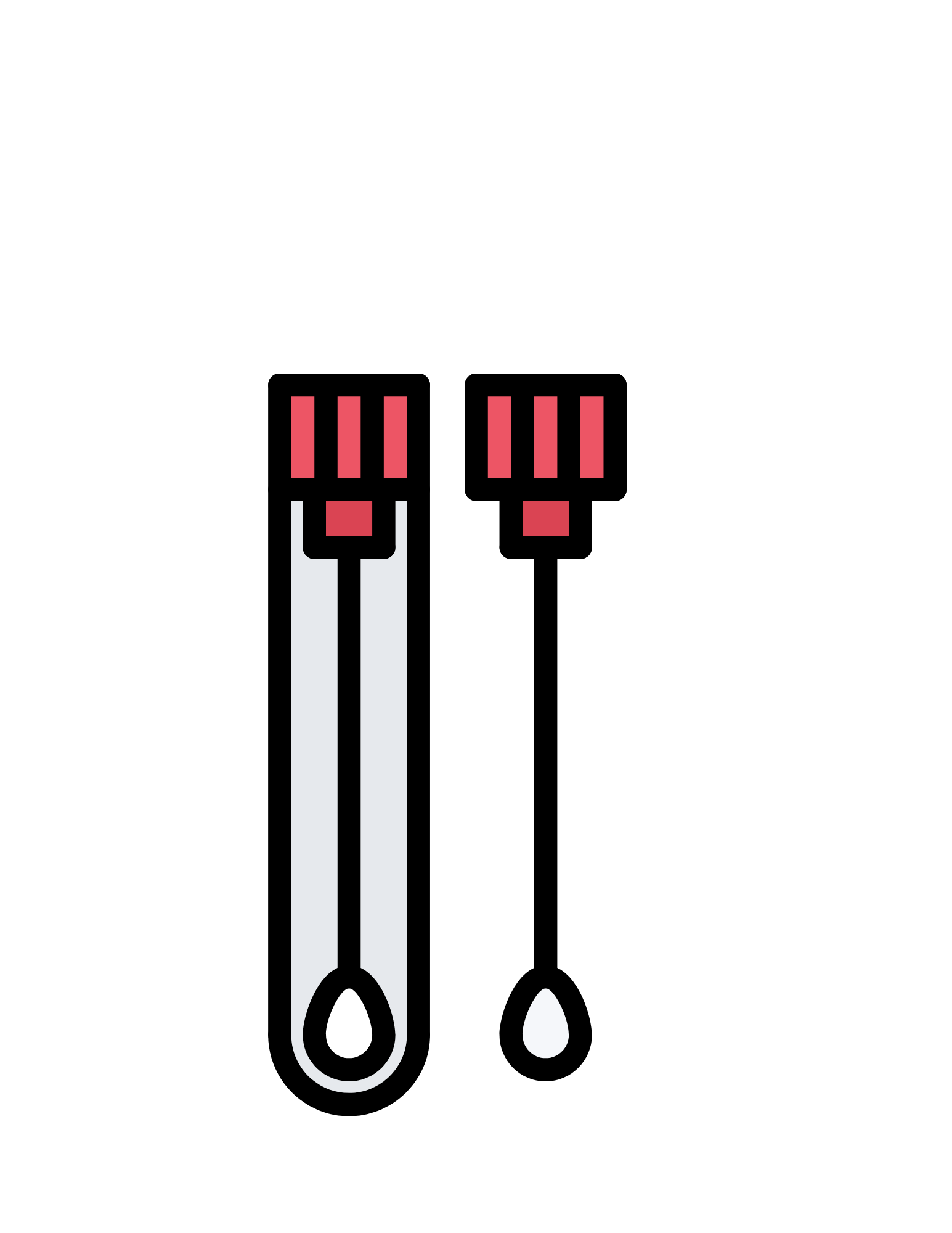 37
[Speaker Notes: The Task Force also considered whether the recommendation for screening would be feasible and acceptable to a variety of stakeholders, as well as whether the recommendation might impact health equity. 
The Task Force judged that a recommendation to screen for chlamydia and gonorrhea would likely be feasible and acceptable for a wide range of stakeholders, given: 
Screening is currently part of usual primary care practice
Non-invasive sampling and effective treatments exist
Current Canadian clinical and laboratory practice is to combine testing for CT and NG using a single sample
One RCT in the systematic review reported screening was accepted 80% of the time that it was offered]
Health equity
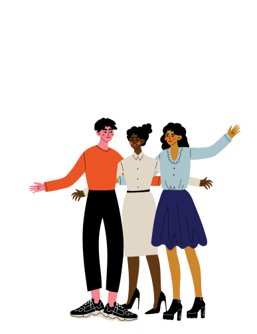 Routinely offering screening to all sexually active individuals could improve health equity by:
Normalizing screening
Reducing important screening barriers: 
Fear of disapproval or discrimination and feelings of stigmatization
Females carry most of the health burden of infection, so also screening males (a source of infection for females) may improve health equity for females
38
[Speaker Notes: Routinely offering screening to all sexually active individuals could improve health equity by reducing important barriers to screening, such as fear of disapproval or discrimination and feelings of stigmatization, through normalization. 
Additionally, since females carry most of the burden of clinical consequences of infection, screening of males (a reservoir of infection for females) may improve health equity for females.]
Screening for chlamydia and gonorrhea in primary care for individuals not known to be at high risk
Rationale for recommendation
39
[Speaker Notes: Rationale for recommendation]
Rationale (Benefits)
Major uncertainty: Indirectness of available evidence (low applicability) to Canadian opportunistic screening offered by primary care practitioners
PID may be reduced for those interested (when offered) and for those accepting and undergoing CT screening (low certainty)
PID may not be reduced when CT screening is offered via mailed invitation or clinic-level packages encouraging clinician screening (very low certainty)
True benefit of chlamydia screening for Canadian primary care practitioners likely lies within this observed range of screening effectiveness (Task Fore Judgment)
40
[Speaker Notes: The indirectness (low applicability) of available evidence to inform opportunistic screening in Canada represents a major source of uncertainty.
PID may be reduced for those accepting and undergoing chlamydia screening and for those interested in being screened who are offered it (low certainty), however it may not when chlamydia screening is offered via mailed invitation or clinic-level packages encouraging screening (very low certainty). 
The Task Force judged that the true benefit of chlamydia screening when offered directly by Canadian primary care practitioners, who are positioned to identify those eligible and to offer screening opportunistically, would likely lie within this observed range of screening effectiveness.]
Rationale (Harms)
The Task Force placed a lower priority on:
Very uncertain evidence of no serious adverse effects of antibiotic treatment for chlamydia and gonorrhea 
Uncertain evidence for psychosocial harms of screening (anxiety, shame and stigma) likely experienced by a small proportion of those eligible for screening
41
[Speaker Notes: The Task Force placed a lower priority on the very uncertain evidence of no serious adverse effects of antibiotic treatment for chlamydia and gonorrhea and uncertain evidence for psychosocial harms of screening (anxiety, shame and stigma) that are likely to be experienced by a small proportion of those eligible for screening.]
Rationale (Patient Values and Preferences)
Evidence suggests most Canadians also prioritize benefits over the harms of screening for chlamydia and gonorrhea

Even when provided with evidence of effectiveness and its uncertainty
42
[Speaker Notes: Overall, the potential benefits of screening for chlamydia and gonorrhea to reduce PID in females, albeit very uncertain, were judged to outweigh possible harms. Evidence suggests that most Canadian patients also prioritize the benefits over the harms of screening for chlamydia and gonorrhea, even when provided with the evidence and its uncertainty. Therefore, considering the balance of benefits and harms as well as evidence uncertainty, the task force provides a conditional recommendation in favour of opportunistic screening for chlamydia and gonorrhea in primary care for individuals under 30 years of age.]
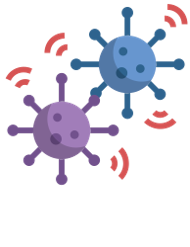 Rationale for:
< 30 years of age
Most evidence  <30 years 
Canadian rates CT/NG increasing 25-29 years 
     (similar to those 15-19 years) 
Rates 30-39 yrs less than half 15-19 and 24-29 years 
To also screen sexually active males (sexual network)
Aim: reduce CT/NG infection and negative consequences in females, (although no available studies to inform)
To also screen for gonorrhea
Many cases asymptomatic
Up to 40% of those with gonorrhea may have chlamydia (concurrent)
Current Canadian clinical and laboratory practice combines  gonorrhea with chlamydia single sample
43
[Speaker Notes: The recommendation to screen individuals under 30 years of age is based on almost all of the underlying evidence coming from studies of individuals under 30 years of age. Further, the rates of chlamydia and gonorrhea are increasing among those aged 25-29 years in Canada, with rates and total cases similar to those aged 15-19 years. Conversely, rates of chlamydia for those aged 30-39 are less than half those for individuals 15-19 and 24-29, and less than one quarter of those for individuals aged 20-24. Similarly, rates in those 40-59 are less than a quarter of those in individuals aged 30-39.
Considering the properties of sexual networks, this recommendation to also screen sexually active males is intended to reduce chlamydia and gonorrhea infection and its negative consequences in females, through their role in the transmission of these infections (although there were no available studies informing this rationale). 
The recommendation to also screen for gonorrhea was made (despite the lack of available evidence) given that many gonorrhea cases are asymptomatic, up to 40% of those with gonorrhea may have concurrent chlamydia and current Canadian clinical and laboratory practice is to combine testing for gonorrhea with chlamydia using a single sample (most commercial nucleic acid amplification test (NAAT) assays test for both organisms simultaneously with a single specimen). The incremental costs of screening for both chlamydia and gonorrhea (versus, for example, chlamydia alone) is uncertain but likely minimal, as many provincial schedules already include NAAT for chlamydia and gonorrhea together under a single price.]
Rationale for recommendation: conditional in favour
Recommendation is conditional due to low certainty evidence, and does not imply shared decision-making
Desirable effects probably outweigh the undesirable effects (favourable)
Conditional recommendation in favour of screening
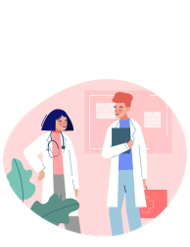 44
[Speaker Notes: A conditional recommendation is used when: 
The desirable effects probably outweigh the undesirable effects (conditional recommendation in favour of an intervention) or undesirable effects probably outweigh the desirable effects (conditional recommendation against an intervention) but appreciable uncertainty exists.
This recommendation is conditional due to the low certainty of the available evidence.]
Screening for chlamydia and gonorrhea in primary care for individuals not known to be at high risk
Knowledge gaps and next steps
45
[Speaker Notes: Knowledge gaps and next steps]
Knowledge gaps
Opportunistic screening trials
No trials consistent with how screening for chlamydia and gonorrhea is offered opportunistically to patients in Canadian primary care 

Screening in men
Limited evidence on health outcomes of screening for chlamydia or gonorrhea in men or their female partners (considering sexual networks)
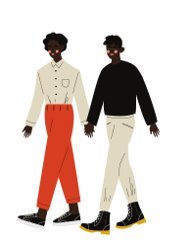 46
[Speaker Notes: We did not identify any trials that carried out screening for chlamydia or gonorrhea in a manner consistent with how screening is offered directly to patients, opportunistically, in Canadian primary care. There was also limited evidence on health outcomes of screening for chlamydia or gonorrhea in men or their specific female partners (considering sexual networks).]
Knowledge gaps
Screening in older age groups
Almost no studies included participants over age 30 (may be due to low prevalence in this population) 

Screening strategies
Studies comparing different screening intervals or screening strategies (e.g., self vs clinician sampling) on health outcomes
47
[Speaker Notes: Almost no studies included participants over the age of 30 (which may be due to the low prevalence in this population). Studies comparing the impacts of different screening intervals or different screening strategies in primary care settings on health outcomes are required.]
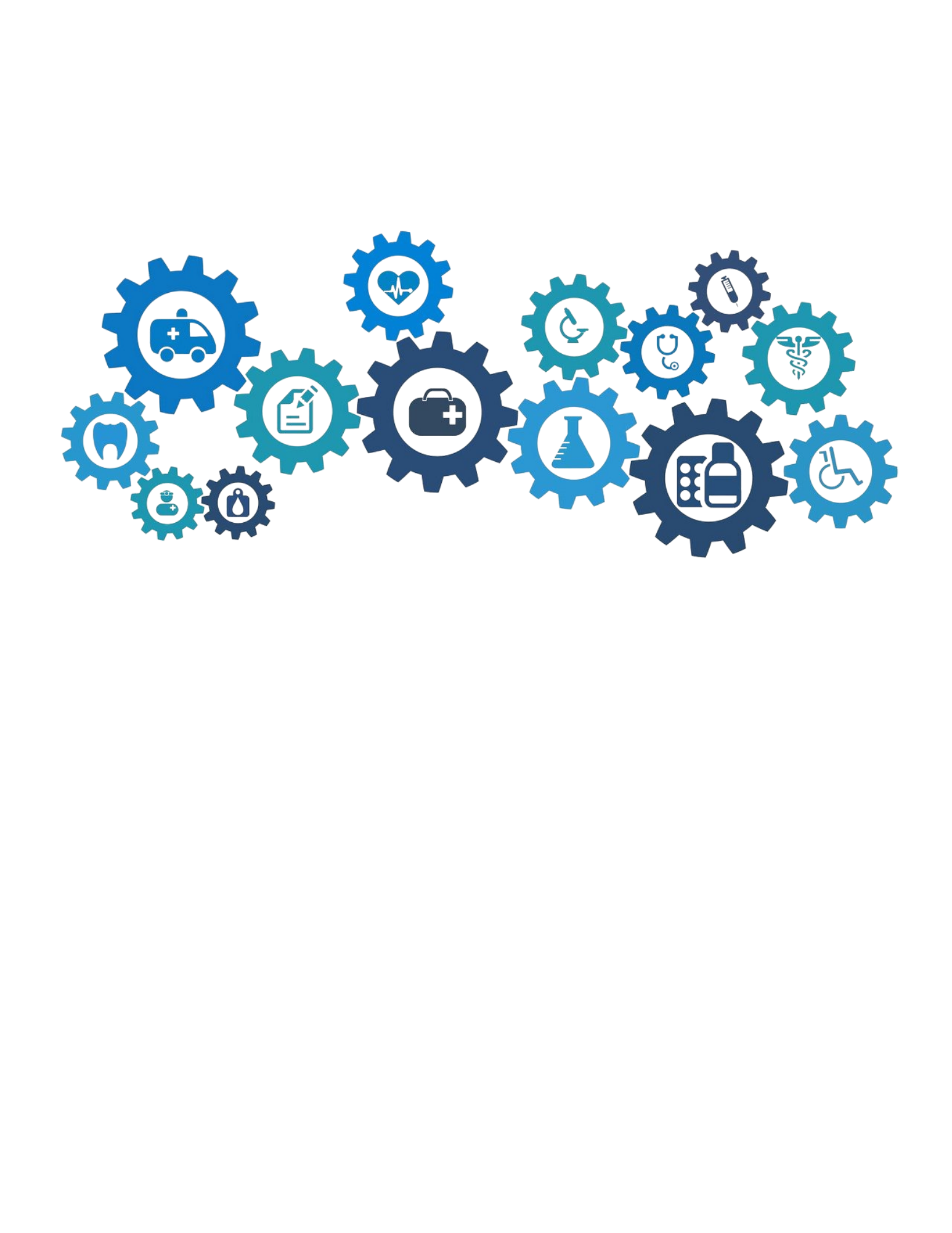 Knowledge translation (KT) tools
48
[Speaker Notes: Knowledge translation (KT) tools]
Knowledge translation (KT) tools
KT tools to help clinicians and individuals understand the CT/NG screening guideline

After public release, tools will be freely available for download in both French and English at: http://canadiantaskforce.ca
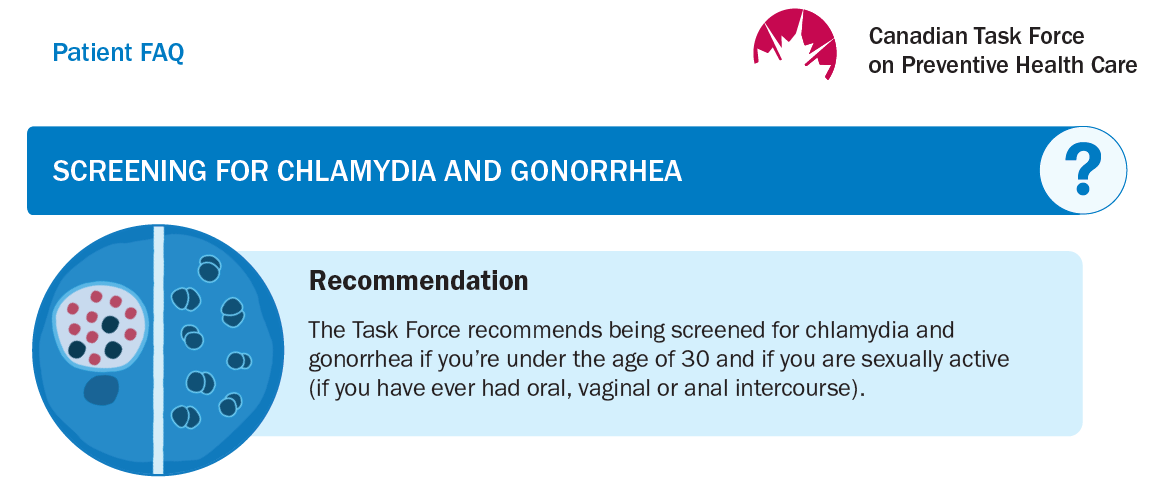 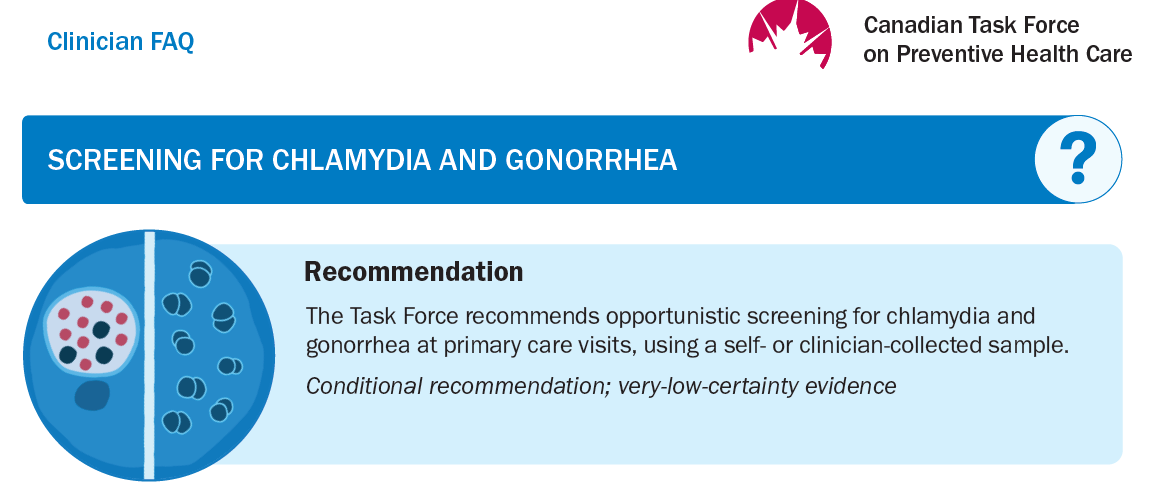 49
[Speaker Notes: Knowledge Translation

A KT tool has been developed to help clinicians and individuals understand the chlamydia and gonorrhea screening guideline.

After the public release, this tool will be freely available for download in both French and English on the website: http://canadiantaskforce.ca.]
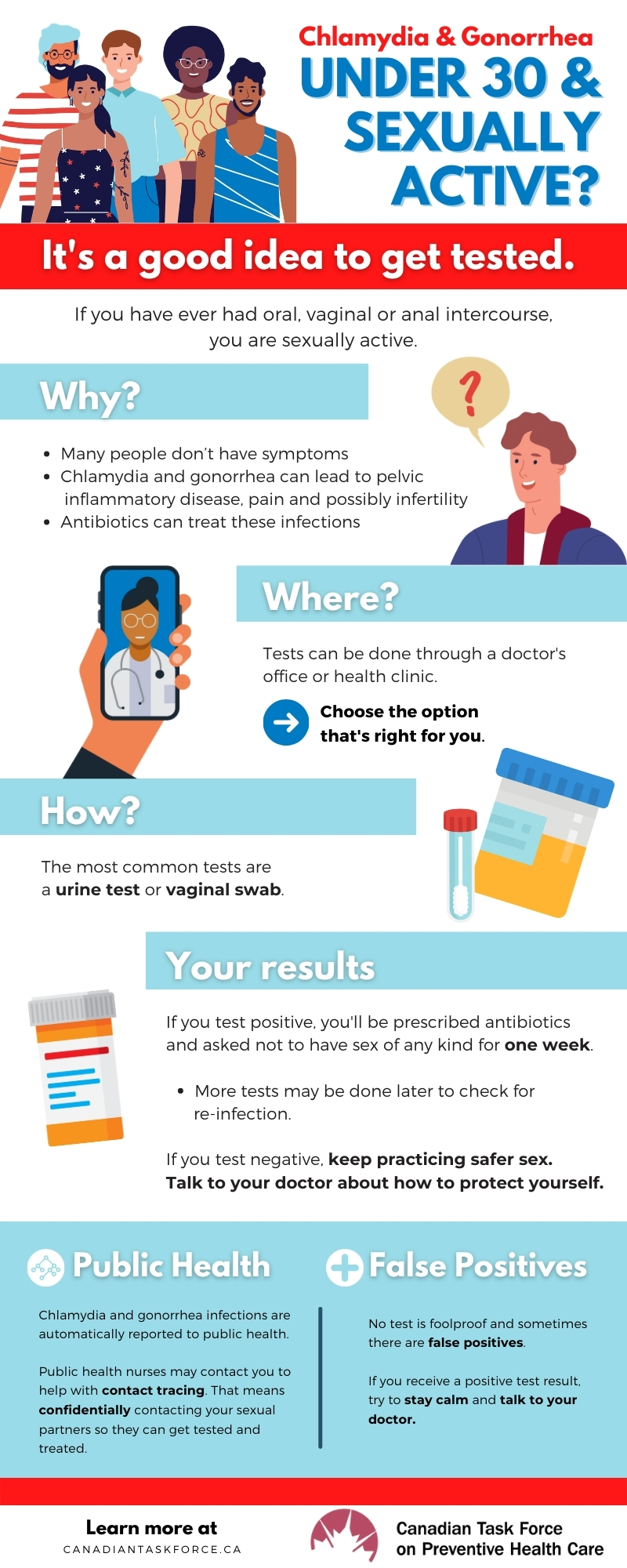 Communications strategy
Patient infographic to help them understand the screening for CT/NG
Patient facing web page, lay summaries 
Social media campaign: Instagram and Twitter
Animated videos
CMAJ press release
Partner communications
50
[Speaker Notes: We have also developed an infographic to help patients better understand the processes involved in screening for chlamydia and gonorrhea.
After the public release, this tool will also be freely available for download in both French and English on the website: http://canadiantaskforce.ca. 
We also have a social media campaign with images and videos that can shared on platforms used by those under 30 such as Instagram.
Partner communications with spokespeople institutions (e.g. McMaster) to share on social media, do website article etc. to highlight faculty involvement. Also with endorsers who may want to communicate their endorsement and GL info to their stakeholders.]
Screening for chlamydia and gonorrhea in primary care for individuals not known to be at high risk
Conclusions
51
[Speaker Notes: Conclusions]
Conclusions
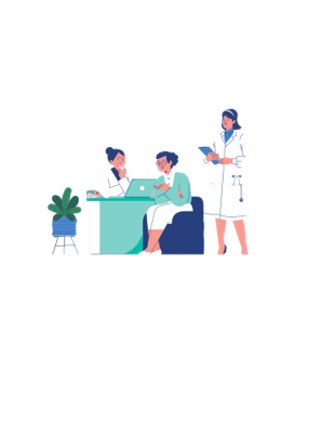 Opportunistic screening for CT/NG of sexually active individuals <30 years of age confers uncertain but potentially important benefits, particularly for PID in females 
Psychosocial harms of screening are anticipated to be relatively mild, and patients likely prioritize potential screening benefits over harms 
The Task Force conditionally recommends in favour of screening sexually active individuals <30 not known to belong to a high risk group for chlamydia and gonorrhea at primary care visits
52
[Speaker Notes: Opportunistic screening for chlamydia and gonorrhea among sexually active individuals under 30 years of age confers uncertain but potentially important benefits, particularly for PID in females. 
Psychosocial harms of screening are anticipated to be relatively mild, and patients likely prioritize potential screening benefits over harms.
The Task Force conditionally recommends in favor of screening sexually active individuals under 30 years of age not known to belong to a high risk group for chlamydia and gonorrhea at primary care visits. Informed consent is required for screening.]
More information
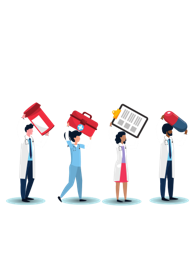 For the guideline, related clinician and patient tools, visit :

http://canadiantaskforce.ca
53
[Speaker Notes: For more information on the details of this guideline please see:

Canadian Task Force for Preventive Health Care website: http://canadiantaskforce.ca]
Questions and answers
Thank you
54
[Speaker Notes: Questions & Answers
Thank you]
Reported CT rates for different age groups in Canada over time
CT, all sexes (including unknown), 1998-2018
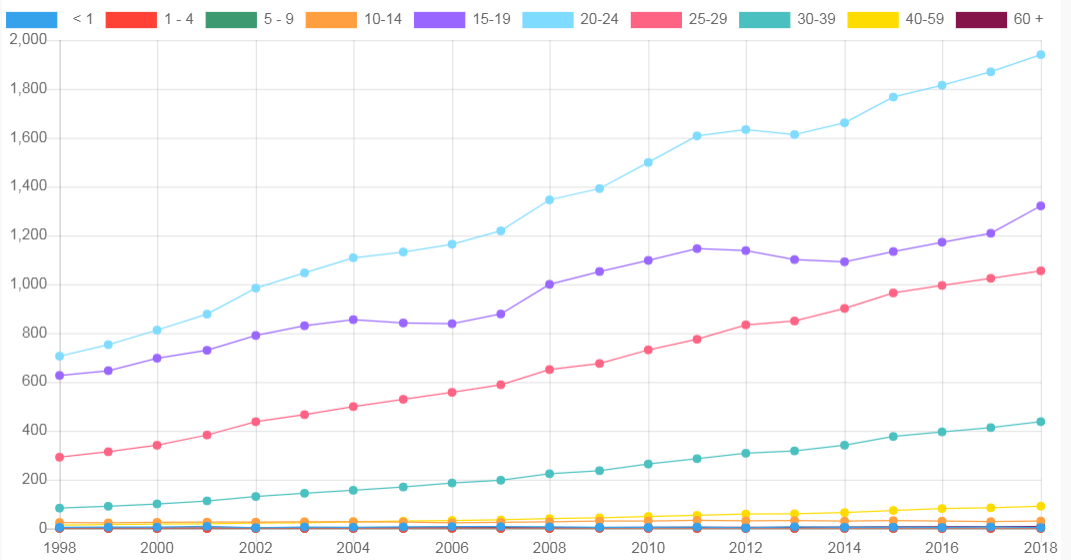 Cases per 100,000
Year
55
Data source: Canadian Notifiable Disease Surveillance System (CNDSS)
[Speaker Notes: Reported rates of chlamydia in Canada over time for different age groups. Increases over time may be due to better detection methods (e.g., nucleic acid amplification testing introduction, easier collection methods such as urine) or due to true increases in transmission.

Data source: Downloaded from Canadian Notifiable Disease Surveillance System (CNDSS). Available at: https://diseases.canada.ca/notifiable/charts. Accessed July 7, 2020]
Reported NG rates for different age groups in Canada over time
NG, all sexes (including unknown), 1998-2018
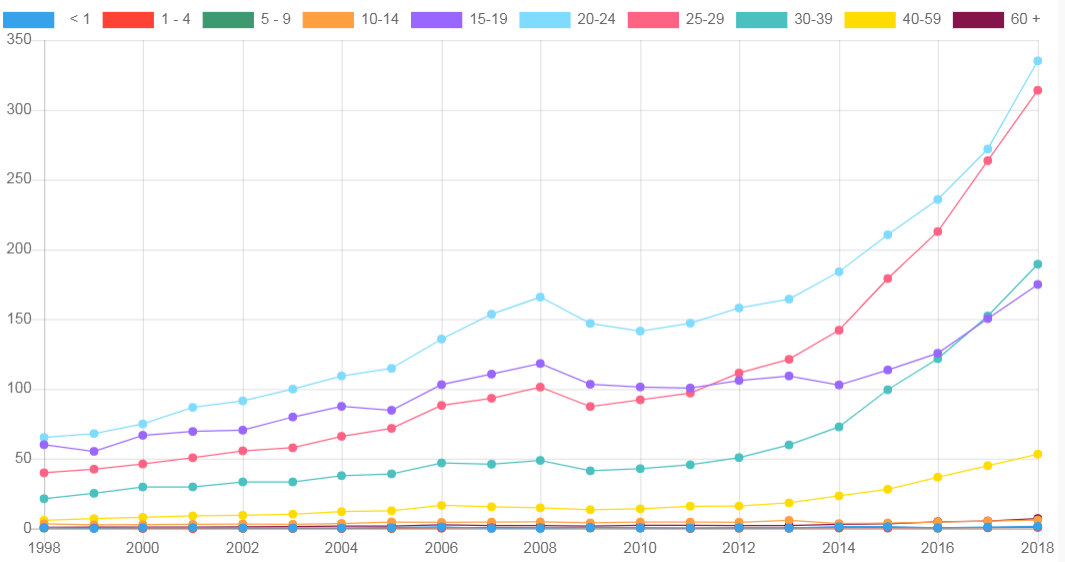 Cases per 100,000
Year
Data source: Canadian Notifiable Disease Surveillance System (CNDSS)
56
[Speaker Notes: Reported rates of gonorrhea in Canada over time for different age groups. Increases over time may be due to better detection methods (e.g., nucleic acid amplification testing introduction, easier collection methods such as urine) or due to true increases in transmission.

Data source: Downloaded from Canadian Notifiable Disease Surveillance System (CNDSS). Available at: https://diseases.canada.ca/notifiable/charts. Accessed July 7, 2020]
The “GRADE” system: Grading of Recommendations Assessment Development & Evaluation
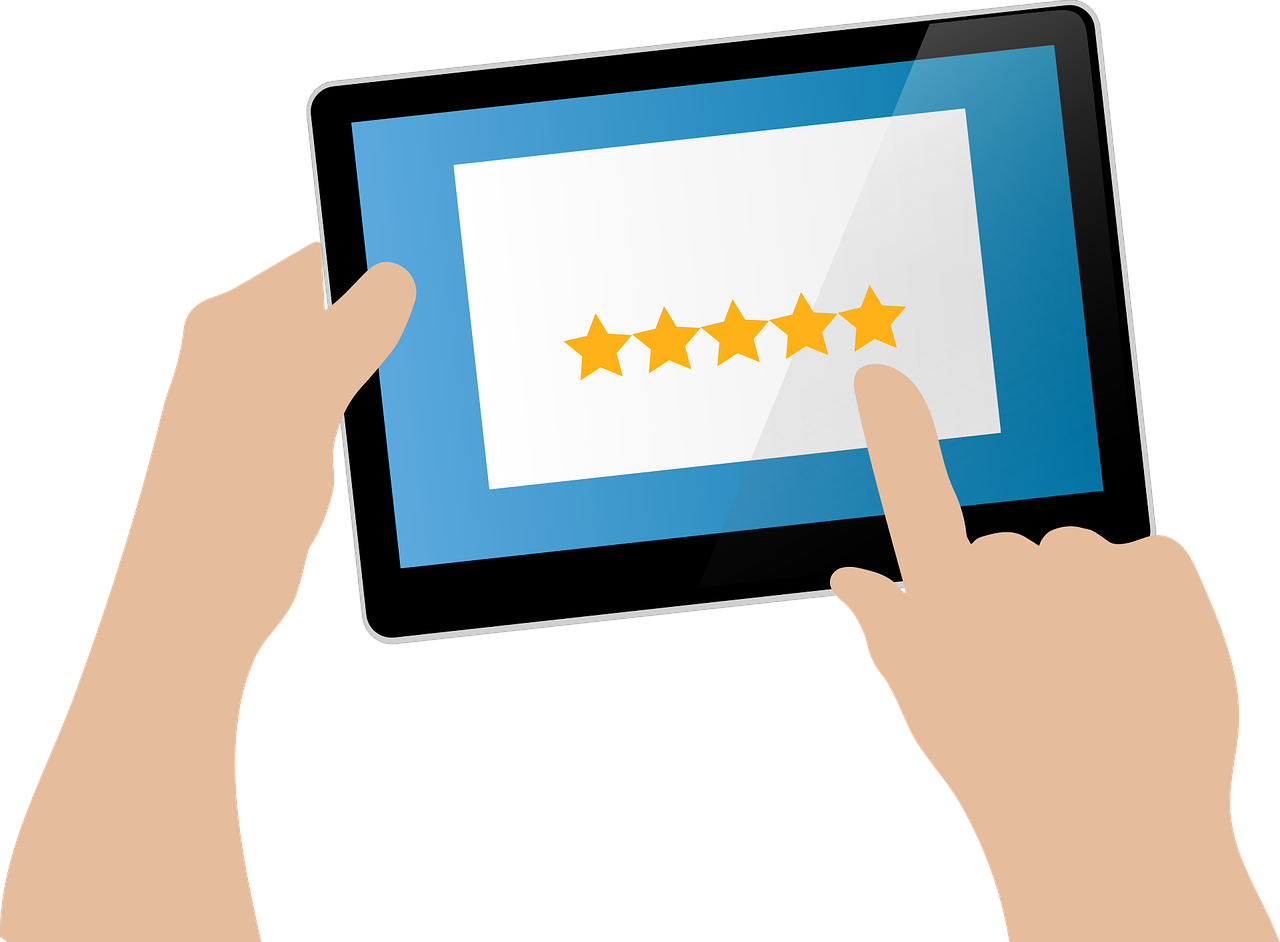 57
[Speaker Notes: The Task Force uses GRADE to develop recommendations.]
GRADE process - define and collect
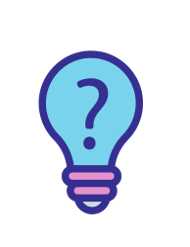 Define questions re: populations, alternative management strategies and patient-important outcomes
Characterise outcomes as critical or important to developing recommendations 
Systematic search for relevant studies 
Estimate effect of intervention on each outcome based on pre-defined criteria for eligible studies 
Assess certainty of evidence associated with effect estimate
58
[Speaker Notes: The GRADE process involves:
- Defining questions in terms of populations, alternative management strategies and patient-important outcomes.
- Characterising outcomes as critical or important to developing recommendations. 
- Completing a systematic search for relevant studies. 
- Developing pre-defined criteria for eligible studies generate best estimate of the effect of the intervention on each critical and important outcome.
- Assessing the certainty of evidence associated with the effect estimate.]
GRADE – rating certainty of evidence
GRADE Approach:
Hierarchy of evidence certainty: RCTs > Observational studies

Rating of certainty by outcome is reduced based on:
Study limitations (Risk of Bias)
Imprecision
Inconsistency of results
Indirectness of evidence
Publication bias likely
59
[Speaker Notes: The GRADE Approach:
- RCTs start as high-certainty evidence and observational studies as low-certainty evidence.
- RCT data is prioritized over observational.
- Rating of certainty is modified downward for each outcome across studies in relation to:
Study limitations (Risk of Bias)
Imprecision
Inconsistency of results
Indirectness of evidence
Publication bias likely 
- Rating of certainty can also be modified upward for each outcome across studies based on certain factors, although these did not apply to any of the data for this topic.]
Direct vs. indirect evidence
Direct evidence –studies examining the effects of screening vs. no screening among sexually active individuals 

When direct evidence is unavailable, the Task Force may also examine indirect evidence 

Indirect evidence is less certain:
linked to the outcome of interest (e.g. transmission may be impacted by rates of treatment) or 
related to the screening intervention of interest (e.g. a mailed invitation to screen is indirect to an offer to screening by PCP)
60
[Speaker Notes: Ideally, direct evidence should be examined which consists of studies examining the effects of screening versus no screening sexually active individuals. 

When direct evidence is unavailable the task force may also examine indirect evidence. 

Indirect evidence is either linked to the outcome (e.g. treatment) or related to the intervention (e.g. different screening interventions) but this indirectness decreases the certainty of evidence.]
Screening for chlamydia and gonorrhea in primary care for individuals not known to be at high risk
Evidence tables
61
[Speaker Notes: Evidence tables]
PID data
62
[Speaker Notes: Evidence table with GRADE certainty for the effect of chlamydia screening on pelvic inflammatory disease for an offer to screen, regardless of uptake.

Table footnotes:
*The absolute effect (and its 95% CI) without screening (i.e. baseline rate) is based on the estimated risk in the comparison group; the effect with a single screen is based on applying the relative effect of the intervention (and its 95% CI) to the effect without screening.
†The effects without screening for the general-risk population assumed that approximately 6% of the female population would have CT (prevalence), and that about 13% of these females would develop PID (0.78%), and that approximately 25-30% of all-cause PID is attributed to CT (all cause PID = 3.5 times PID from CT); 0.78% x 3.5 = 2.7%. 
‡The absolute effects for the high-risk population assumed a higher (12%) CT prevalence and slightly higher (33%) attribution to CT (1.56% x 3 =4.7%). The certainty in this estimate is low because of the need to apply both the baseline rates of PID (from natural history parameters) and the effectiveness of screening from data on largely general-risk populations to high-risk populations where other factors (e.g., immunocompromised, re-infection rates, higher STI co-infection) may be important.]
63
[Speaker Notes: Evidence table with GRADE certainty for the effect of chlamydia screening on pelvic inflammatory disease for an offer to screen among pre-selected individuals interested in screening.

Table footnotes:
*The absolute effect (and its 95% CI) without screening (i.e. baseline rate) is based on the estimated risk in the comparison group; the effect with a single screen is based on applying the relative effect of the intervention (and its 95% CI) to the effect without screening.
†The effects without screening for the general-risk population assumed that approximately 6% of the female population would have CT (prevalence), and that about 13% of these females would develop PID (0.78%), and that approximately 25-30% of all-cause PID is attributed to CT (all cause PID = 3.5 times PID from CT); 0.78% x 3.5 = 2.7%. 
‡The absolute effects for the high-risk population assumed a higher (12%) CT prevalence and slightly higher (33%) attribution to CT (1.56% x 3 =4.7%). The certainty in this estimate is low because of the need to apply both the baseline rates of PID (from natural history parameters) and the effectiveness of screening from data on largely general-risk populations to high-risk populations where other factors (e.g., immunocompromised, re-infection rates, higher STI co-infection) may be important.]
64
[Speaker Notes: Evidence table with GRADE certainty for the effect of chlamydia screening on pelvic inflammatory disease for acceptors of screening.


Table footnotes:
*The absolute effect (and its 95% CI) without screening (i.e. baseline rate) is based on the estimated risk in the comparison group; the effect with a single screen is based on applying the relative effect of the intervention (and its 95% CI) to the effect without screening.
†The effects without screening for the general-risk population assumed that approximately 6% of the female population would have CT (prevalence), and that about 13% of these females would develop PID (0.78%), and that approximately 25-30% of all-cause PID is attributed to CT (all cause PID = 3.5 times PID from CT); 0.78% x 3.5 = 2.7%. 
‡The absolute effects for the high-risk population assumed a higher (12%) CT prevalence and slightly higher (33%) attribution to CT (1.56% x 3 =4.7%).]
Ectopic pregnancy data
65
[Speaker Notes: Evidence table with GRADE certainty for the effect of chlamydia screening on ectopic pregnancy for an offer to screen, regardless of uptake.]
Infertility data
66
[Speaker Notes: Evidence table with GRADE certainty for the effect of chlamydia screening on female infertility for an offer to screen, regardless of uptake.]
Transmission data
67
[Speaker Notes: Evidence table with GRADE certainty for the effect of chlamydia screening on transmission (i.e., change in population prevalence) for an offer to screen, regardless of uptake.

In this case the Task Force considered two potential thresholds for a minimally important difference (MID) in the outcome (0.5% and 1.0%). Our certainty was slightly higher that there was not an important change when using a 1% threshold.]
Screening for chlamydia and gonorrhea in primary care for individuals not known to be at high risk
Other chlamydia and gonorrhea screening recommendations
68
[Speaker Notes: Other chlamydia and gonorrhea screening recommendations]
Other national screening recommendations
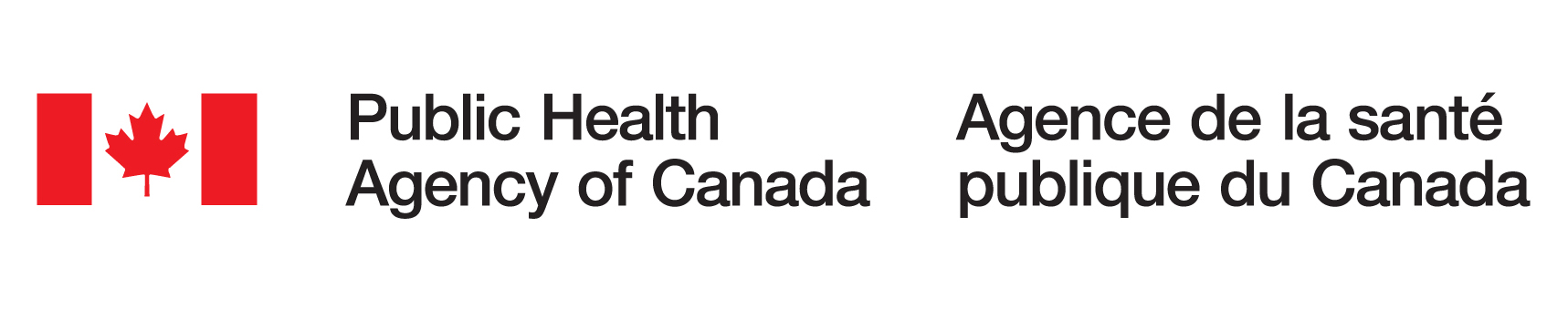 Public Health Agency of Canada, 2010
CT:
Annual screening:
<25 years 
Gay, bisexual, and other men who have sex with men and transgender populations
Targeted screening:
based on risk factors ≥ 25 years old

Public Health Ontario, 2018 
NG:
Offer screening to asymptomatic sexually active individuals with risk factors for NG. In Ontario, key risk factors for NG among those with unprotected sex include: 
Sexually active women <25 
Sexually active men who have sex with men
Other risk factors as listed in the PHAC guidelines
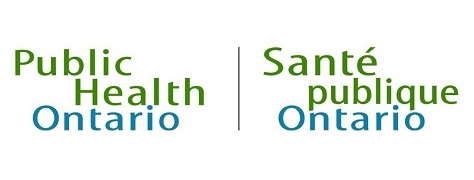 69
[Speaker Notes: Public Health Agency of Canada (2010) 
Chlamydia
Screening for C. trachomatis is recommended for anyone with risk factors for infection. 
 
Screening recommendations for the detection of C. trachomatis:
Annual screening:
<25 years 
Gay, bisexual, and other men who have sex with men and transgender populations
Targeted screening:
Offer screening and repeat screening based on risk factors in those ≥ 25 years old
 
Public Health Ontario (2018) 
Gonorrhea
Offer screening to asymptomatic sexually active individuals with risk factors for gonorrhea. In Ontario, risk factors for gonorrhea of particular importance among those with unprotected sexual exposure include: 
Sexually active women under 25 years of age
Sexually active men who have sex with men
Other risk factors as listed in the Canadian Guidelines on Sexually Transmitted Infections 
 
When performing concurrent testing for gonorrhea and chlamydia, use:
Urine NAAT for males
Vaginal NAAT (first-line) or urine NAAT (second-line) for females when a pelvic exam is not being conducted
Cervical NAAT or vaginal NAAT (first-line) or urine NAAT (second-line) for females when a pelvic exam is being conducted]
Other national screening recommendations
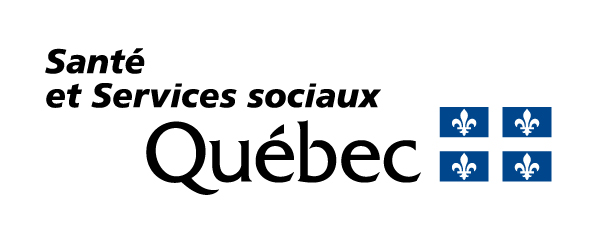 Ministère de la santé et des services sociaux du Québec, 2019
CT and NG:
At least annual screening:
Men (depending on region for gonorrhea) and women ≤ 25 who are sexually active with no other risk factors
Men and women with new sexual partners or more than one concurrent partner since their last test
Individuals who have had an anonymous partner or 3+ sexual partners in the last year
Men who have sex with men
Sex workers or their clients
(In some cases) Individuals from a region with endemic STIs and blood-borne infections
70
[Speaker Notes: Ministère de la santé et des services sociaux du Québec (2019) 
Chlamydia
At least annual screening is recommended for:
Men and women under aged 25 and under who are sexually active with no other risk factors
Men and women with new sexual partners or with more than one concurrent partner since their last test
Individuals who have had an anonymous partner or more than three sexual partners in the last year
Men who have sex with men
Sex workers or their clients
(In some cases) Individuals originating from a region where sexually transmitted and blood-borne infections are endemic
 
Gonorrhea
At least annual screening is recommended for:
Men (depending on region) and all women aged 25 and under who are sexually active with no other risk factors
Women with new sexual partners or with more than one concurrent partner since their last test
Individuals who have had an anonymous partner or more than three sexual partners in the last year
Men who have sex with men
Sex workers or their clients
(In some cases) Individuals originating from a region where sexually transmitted and blood-borne infections are endemic]
Other national screening recommendations
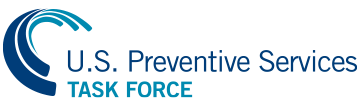 US Preventive Services Task Force, 2014 

Screening for CT and NG in sexually active women ≤24 yrs and older women at increased risk for infection (Grade B recommendation)
Current evidence is insufficient to assess balance of benefits and harms of screening for CT and NG in men (I statement)
71
[Speaker Notes: US Preventive Services
Task Force (2014) 
Sexually active women
The USPSTF recommends screening for chlamydia in sexually active women age 24 years and younger and in older women who are at increased risk for infection (Grade B recommendation).
 
The USPSTF recommends screening for gonorrhea in sexually active women age 24 years and younger and in older women who are at increased risk for infection (Grade B recommendation).
 
Sexually active men
The USPSTF concludes that the current evidence is insufficient to assess the balance of benefits and harms of screening for chlamydia and gonorrhea in men (I statement).]
Other national screening recommendations
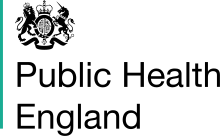 Public Health England, 2018
CT:
Offer men and women <25 who have ever been sexually active, annually or on change of sexual partner
Offer CT screening across primary care, sexual and reproductive health and genitourinary medicine services

Australasian Sexual Health Alliance, 2018
Test for CT in the following situations:
<30 years and sexually active
Partner change in the last 12 months
Have had an STI in past 12 months
Have had a sexual partner with an STI
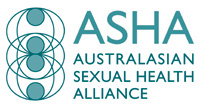 At increased risk of complications of an STI 
Signs or symptoms suggestive of CT
Patient requests a sexual health check
72
[Speaker Notes: Public Health England (2018) 
Chlamydia
Tests should be offered to men and women under 25 who have ever been sexually active, annually or on change of sexual partner.
Providers should use every opportunity to offer chlamydia screening across primary care, sexual and reproductive health and genitourinary medicine services.

Australasian Sexual Health Alliance (2018) 
Test for chlamydia in the following situations:
<30 years and sexually active
Partner change in the last 12 months
Have had an STI in past 12 months
Have had a sexual partner with an STI
At increased risk of complications of an STI e.g. termination of pregnancy (TOP) or intrauterine device (IUD) insertion
Signs or symptoms suggestive of chlamydia
Patient requests a sexual health check]